Projet éolien de la Roche BlancheRéunion du comité de projet
Illifaut – Trémorel (22)
17 mars 2025
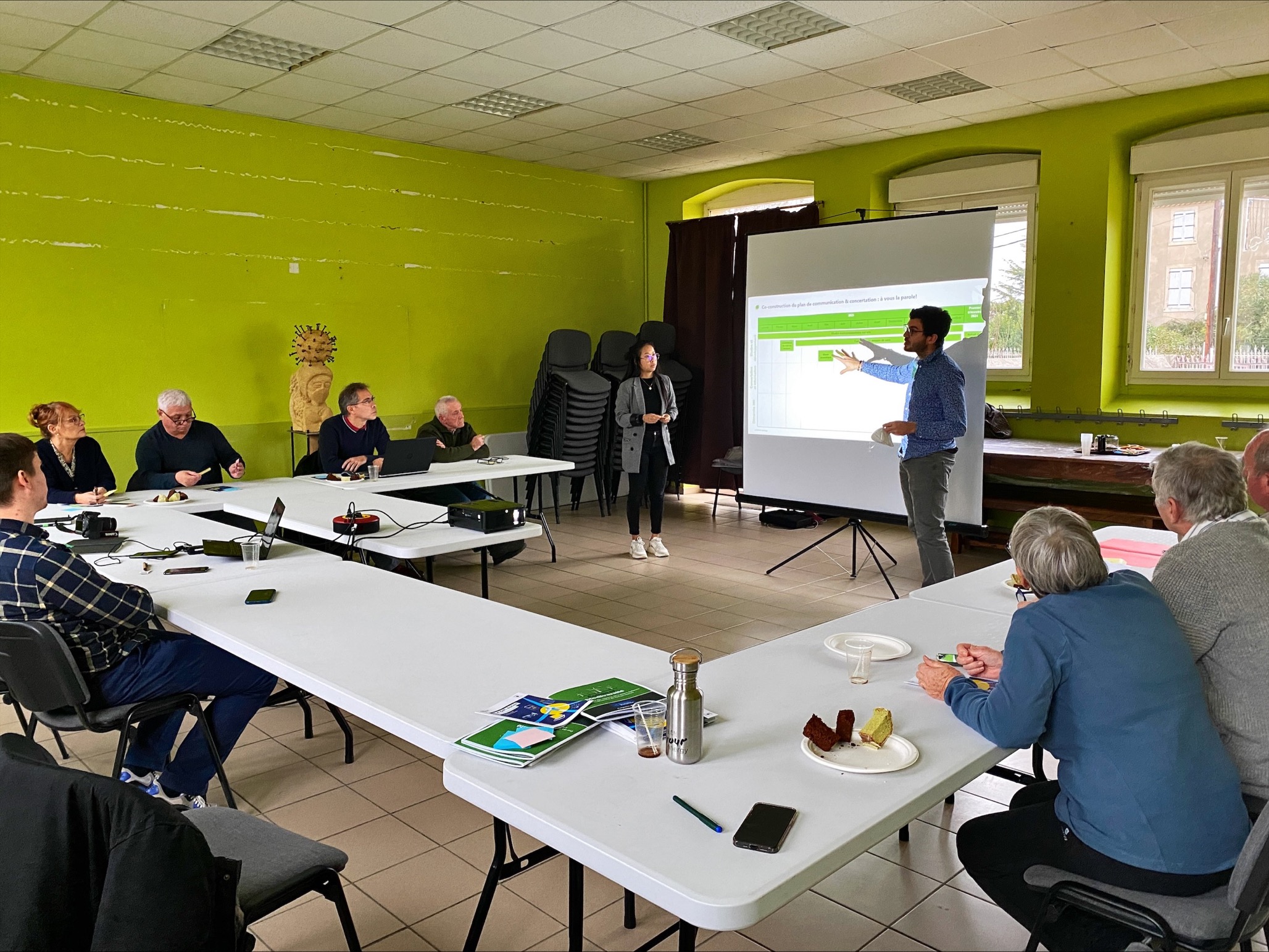 Le comité de projet
Le décret n°2023-1245 du 22 décembre 2023 prévoit la création d'un comité de projet pour les installations de production d'énergies renouvelables situées hors des zones d'accélération définies en application de l'article L. 141-5-3 du code de l'énergie.
Les acteurs suivants sont invités : 
Les porteurs de projet 
Un ou plusieurs représentants de la commune d’implantation 
Un représentant de l’intercommunalité 
Un représentant de chaque commune dans un rayon de 6 km autour de la zone étudiée 
Tout acteur peut demander à intégrer d’autres parties pouvant être intéressé
Le comité de projet doit se réunir avant le dépôt de demande d’autorisation. 

Les points suivants doivent être présentés : 
Les objectifs du projet, ses caractéristiques, ses enjeux, sa puissance et ses impacts 
La justification du choix du site
La localisation du projet et les différentes options d’implantation 
Les aménagements envisagés pour la construction du projet
Les options de raccordements envisagées
2
Sommaire
Le porteur de projet
Enjeux énergétiques et socio-économiques
La zone d’étude
Synthèse des états initiaux
Variantes d’implantation et présentation du projet retenu
Impacts et mesures (ERCA)
Calendrier du projet
Questions / Réponses
3
Le porteur de projet
4
Le porteur de projet
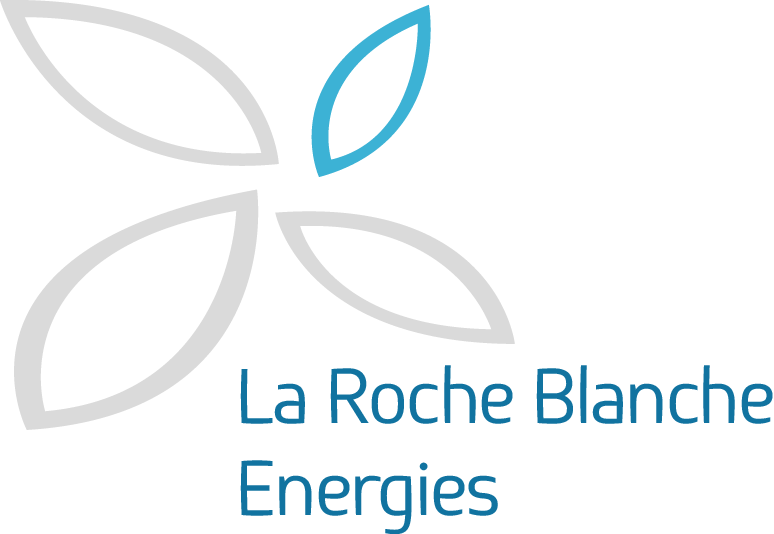 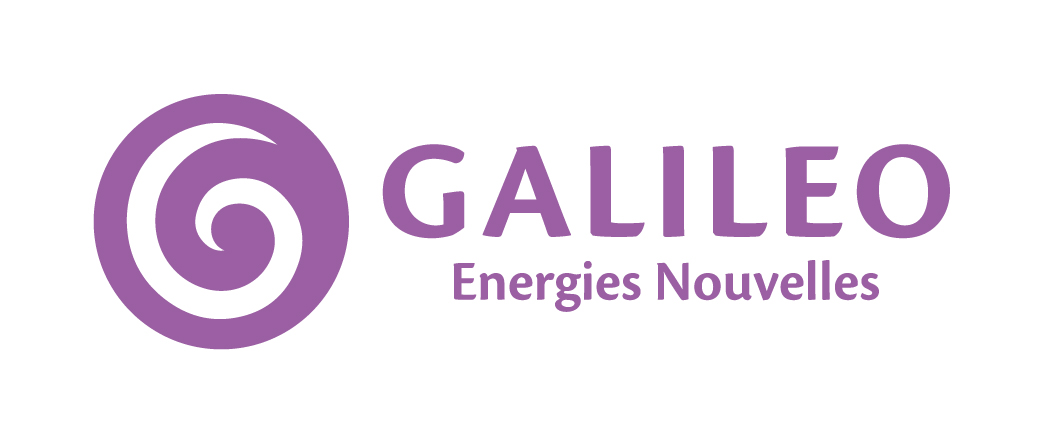 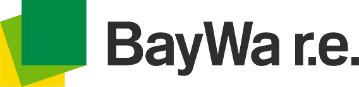 Chiffres clés BayWa r.e. France
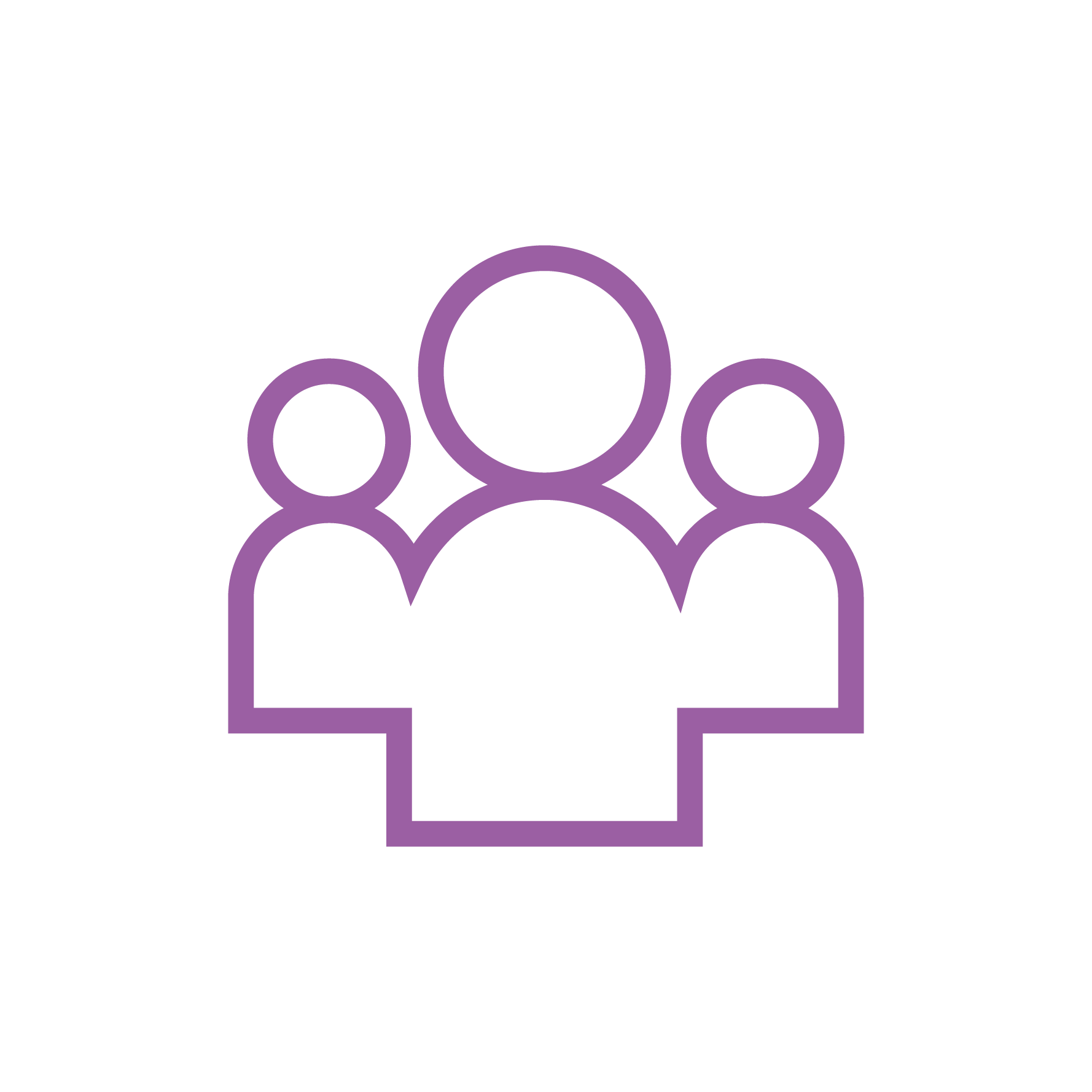 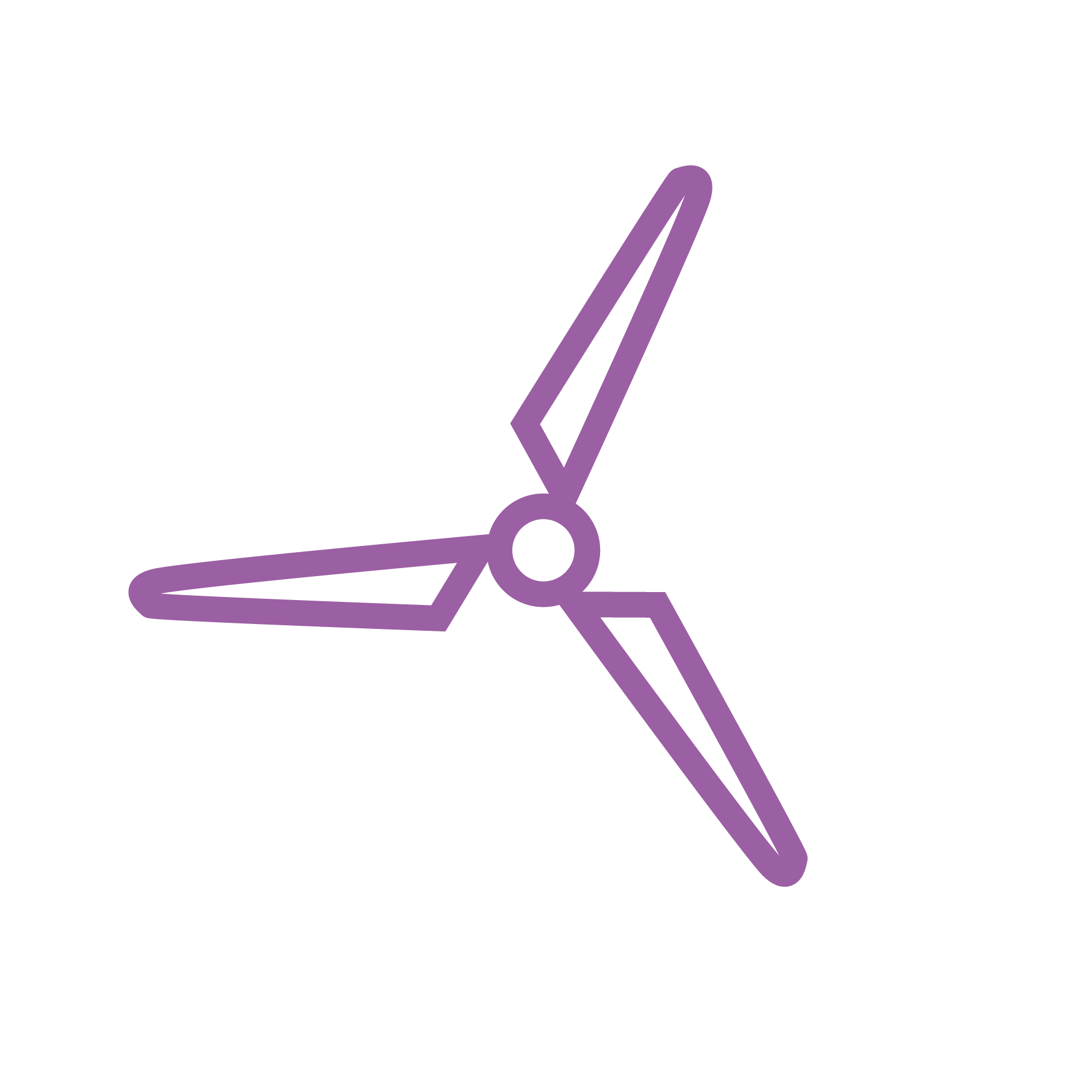 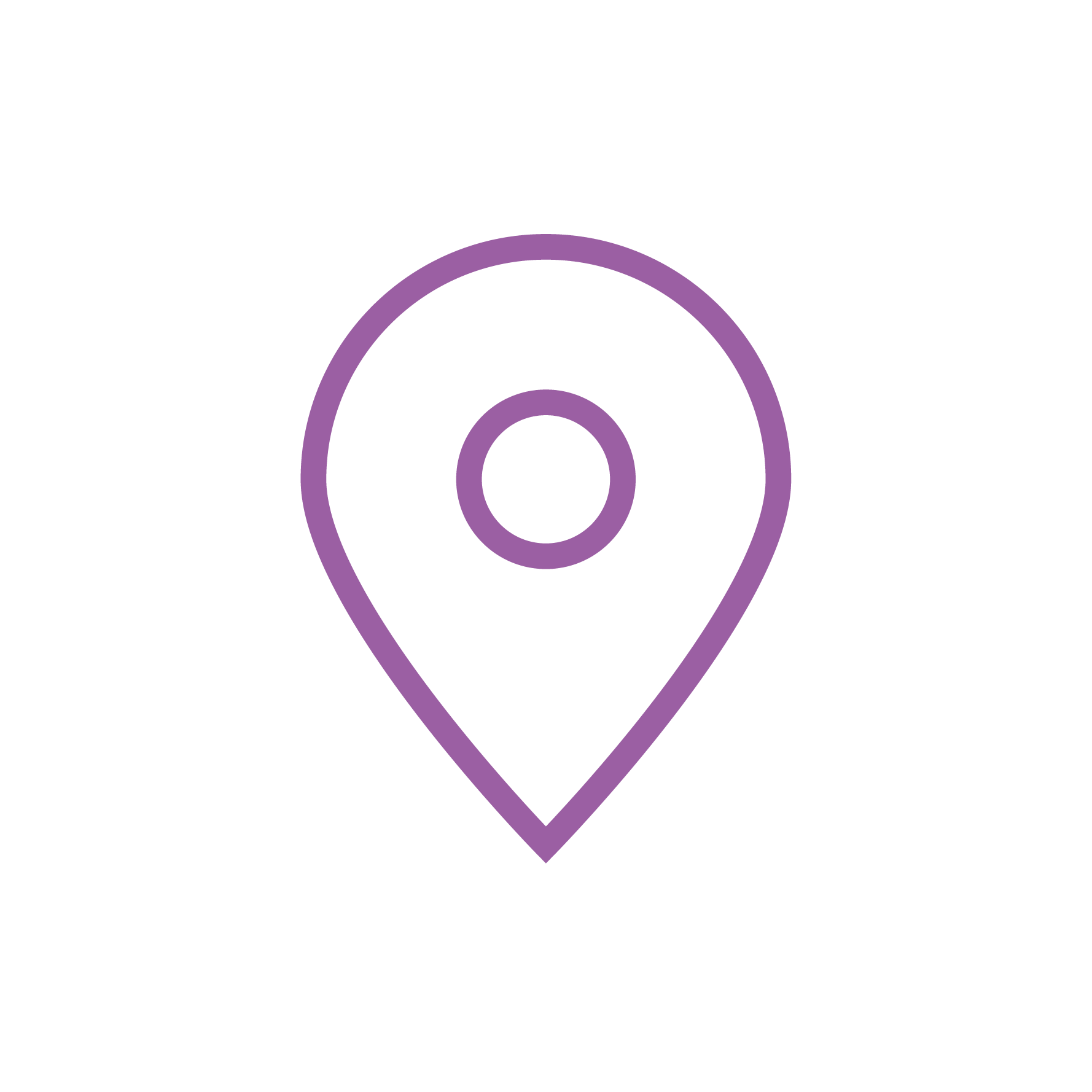 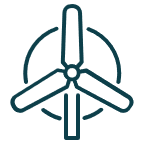 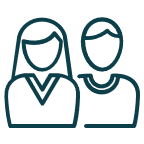 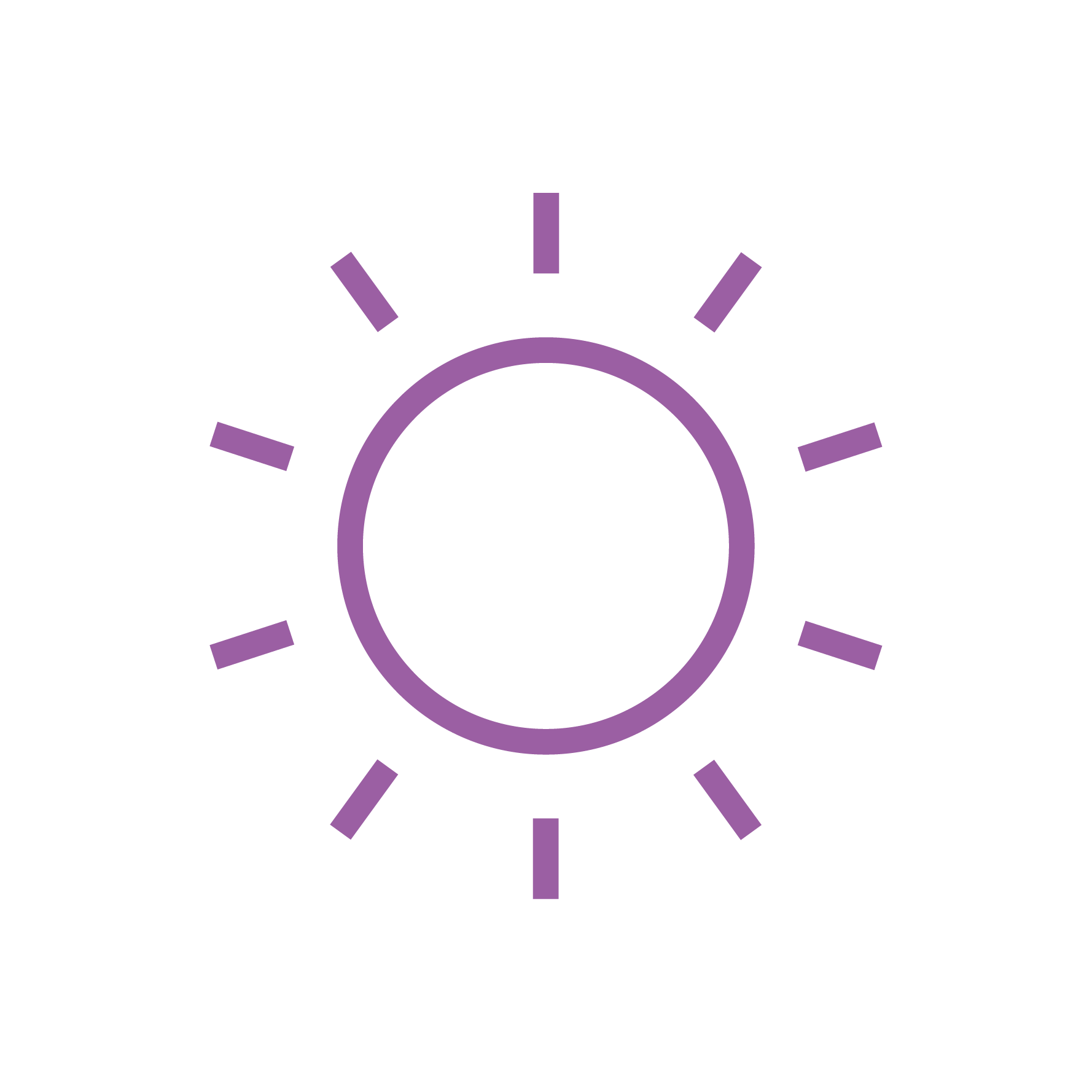 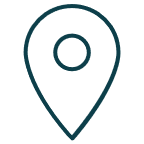 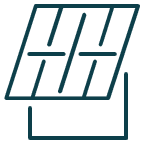 690 MWc- 75 parcs
480 MW
-33 parcs
10
350
6
160 MW60 MW de projets instruits ou prêts à construire
100 MW de projets en développement
60 MW
Equipe pluridisciplinaire
Domaines d’expertise variée
agences et une dizaine de bases de maintenance
employés
25 MW de projets instruits et/ou prêts à construire
35 MW en développement
agences de proximité
solaires ou ombrières en exploitation
éoliens en exploitation
r.e.penser l’énergie avec les territoires
Chez BayWa r.e., nous sommes convaincus que la transition énergétique ne se fera pas sans l’adhésion de nos concitoyens et de leurs représentants.Nous estimons donc que les territoires doivent être au cœur du développement de projets d’énergies renouvelables.
Galileo Energies Nouvelles : prête à relevé les défis énergétiques
Galileo Energies Nouvelles a repris les activités et l’équipe de la branche développement de Quénéa en 2024.
Avec Galileo Energies Nouvelles, la transition énergétique prend un nouveau tournant : au cœur des régions,  portée par une vision globale et propulsée par des ressources solides.
Un projet solide, porté par des acteurs engagés pour la transition énergétique
5
Enjeux énergétiques et socio-économiques
6
Enjeux énergétiques
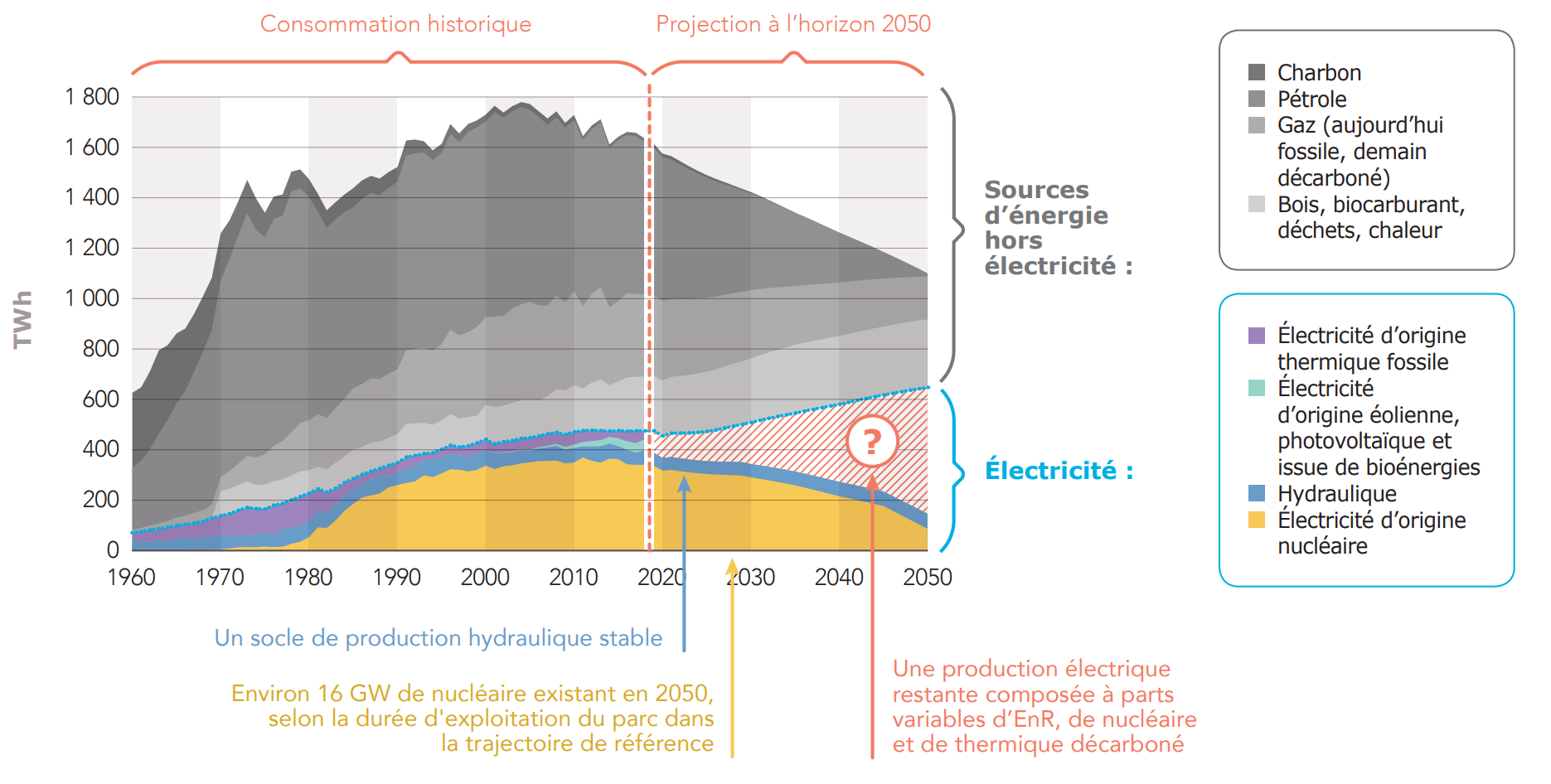 Objectifs nationaux
La Programmation Pluriannuelle de l’Energie fixe pour fin 2028 un objectif de 33,2 à 34,7 GW de puissance éolienne terrestre raccordée.
Fin 2023, cet objectif est atteint à 66 %.
Source : Futurs Energétiques 2050 – RTE, 2021
7
Enjeux énergétiques
1 GW = 1 000 MW
Une consommation estimée entre 580 et 640 TWh en 2035
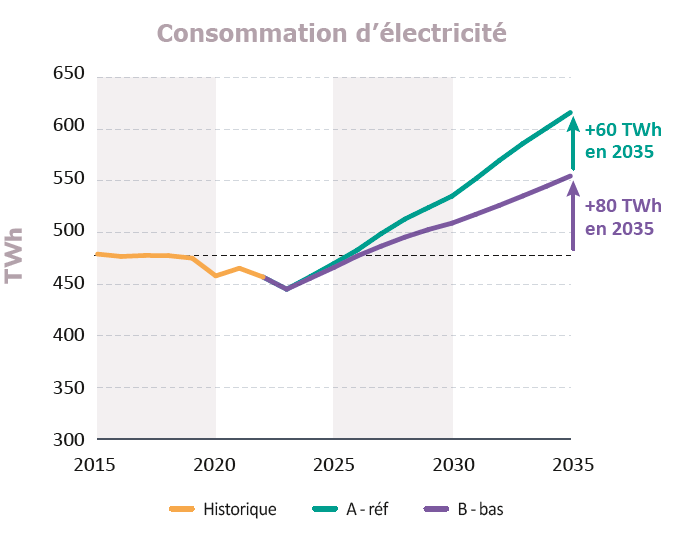 x 4
x 2
x 36
Source : RTE, Bilan prévisionnel – Édition 2023
8
Enjeux énergétiques
Objectifs régionaux
En 2023, la région Bretagne a produit 33% de son électricité et l’éolien représentait la première filière de production couvrant 12,5% des besoins
Objectif du SRADDET Bretagne :
Objectif 2020 : 1800 MW – Fin 2023, 1352 MW installés
Objectif 2050 : entre 3000 et 3600 MW
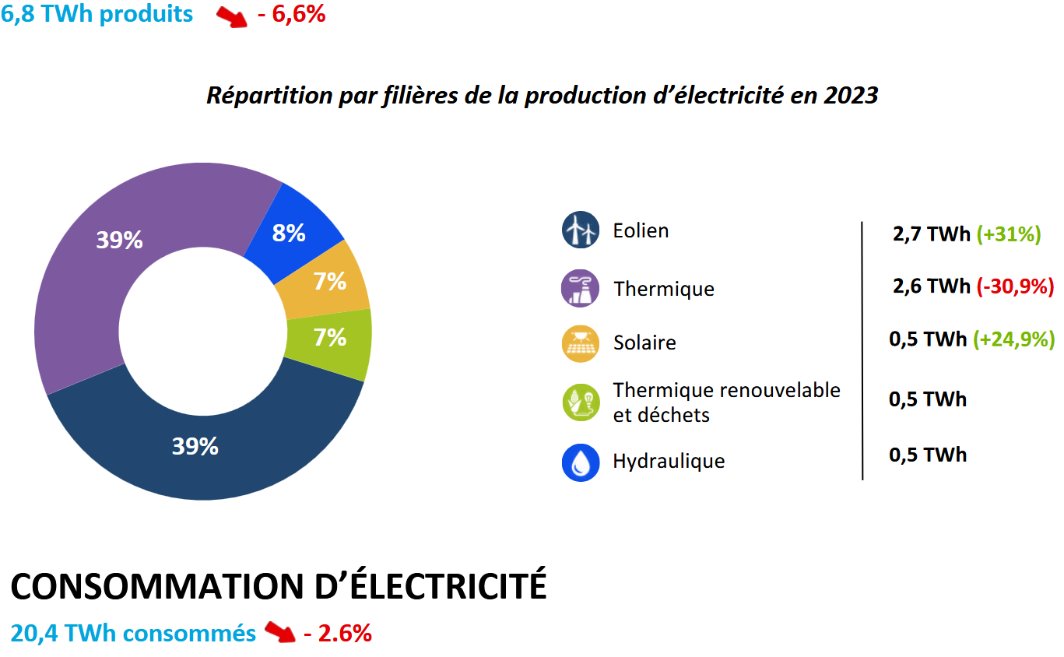 Répartition par filières de la production d’électricité en Bretagne – RTE Bilan électrique 2023

Production : 6,8 TWh
Consommation : 20,4 TWh
Accroître les capacités de production d’électricité décarbonée locales
9
Economie du projet et montage financier
1 Montant d’investissement complet (développement, financement, équipements, travaux, raccordement, etc.)
2 Hypothèse de tarif de vente de l’électricité via vente en AO CRE
3 Ensemble des charges (maintenance préventive & curative, main d’œuvre, supervision, pièces détachées, loyers, taxes, etc.)
10
Retombées fiscales pour le territoire
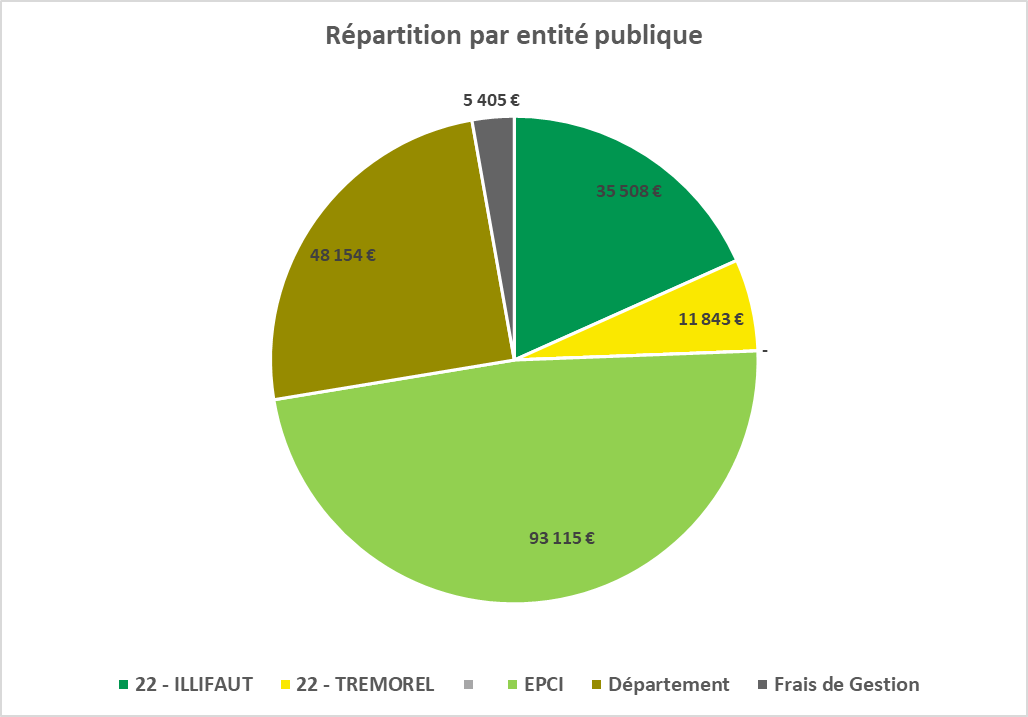 IFER : Imposition forfaitaire sur les entreprises de réseaux
TFPB : Taxe foncière sur les propriétés bâties
CFE : Cotisation foncière des entreprises
CVAE : Cotisation sur la valeur ajoutée des entreprises
Au total, le territoire comprenant les communes et l’intercommunalité percevra environ 140 000 € la première année au travers de la fiscalité liée au projet (sur la base d’une installation de 19,2 MW). Cette fiscalité sera réactualisée en fonction de l’inflation.
D’autres retombées sont possibles pour les collectivités (financement ou co-investissement participatif, fourniture d’énergie verte à prix réduits pour les riverains, priorité aux entreprises et à la main d’œuvre locales pour les travaux, formation, etc.)
11
Bénéfices pour le territoire
Des revenus locatifs pour les communes d’accueil
Des chemins communaux devront être empruntés pendant les travaux puis pour la maintenance des éoliennes : les communes concernées percevront des revenus locatifs sur toute la durée d’exploitation

Des mesures d’accompagnement au bénéfice du territoire
Partenariat entente du Lancras (mécénat pour club sportif et intervention pour écoles) : depuis 2024 et pendant 5 ans.
Financement participatif à destination de tous les habitants : lancement en juin.

Une prise de participation de la communauté de communes et des communes est possible
Comme pour le parc éolien de Clos Neuf, BayWa r.e. et Galileo Energies Nouvelles permettent aux collectivités locales de prendre des parts dans la société de projet à hauteur de 10% ouvrant à des avantages :
Accès à la gouvernance pour les collectivités
Bénéfices pour le projet :
Partage des risques et des retombées liées au projet
Meilleur ancrage territorial du projet, augmentant son acceptabilité et ses chances de réalisation
Bénéfices pour les collectivités : 
Valorisation de l‘argent investi en cas de succès du projet.
Bénéfice d‘image en investissant dans un projet vertueux.

La participation au capital d'une société constitue un investissement financier, et à ce titre toute personne physique ou morale qui intègre le capital d'une telle société doit prendre en considération les risques financiers inhérents
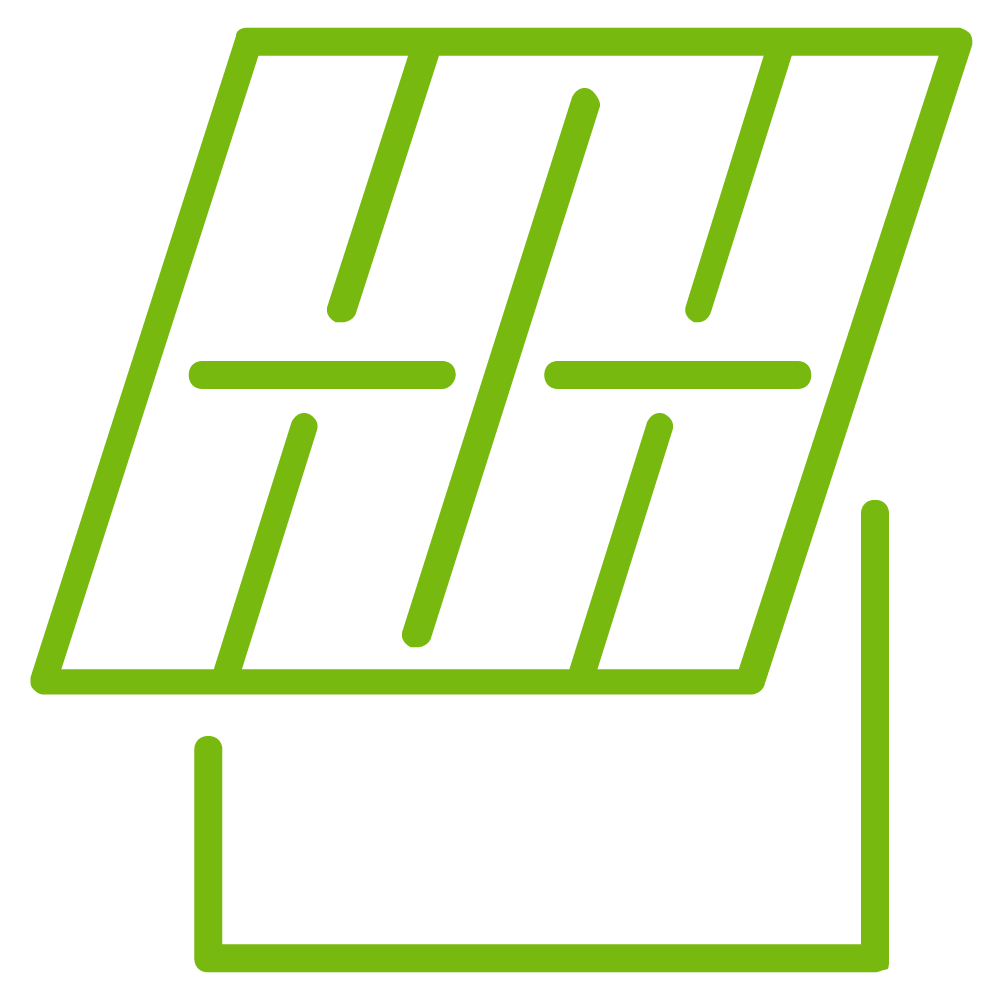 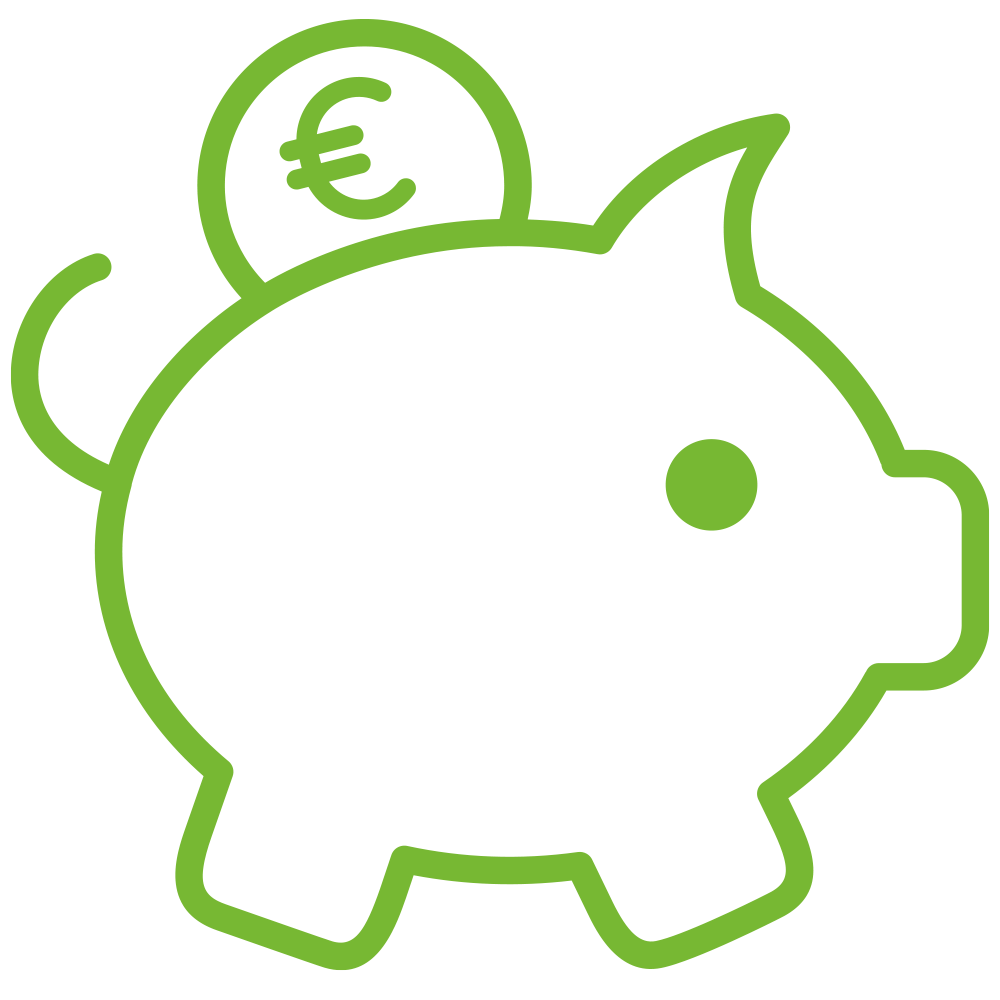 12
La zone d’étude
13
Historique et justification choix du site
Anciennes zones d’études étudiées sur le secteur
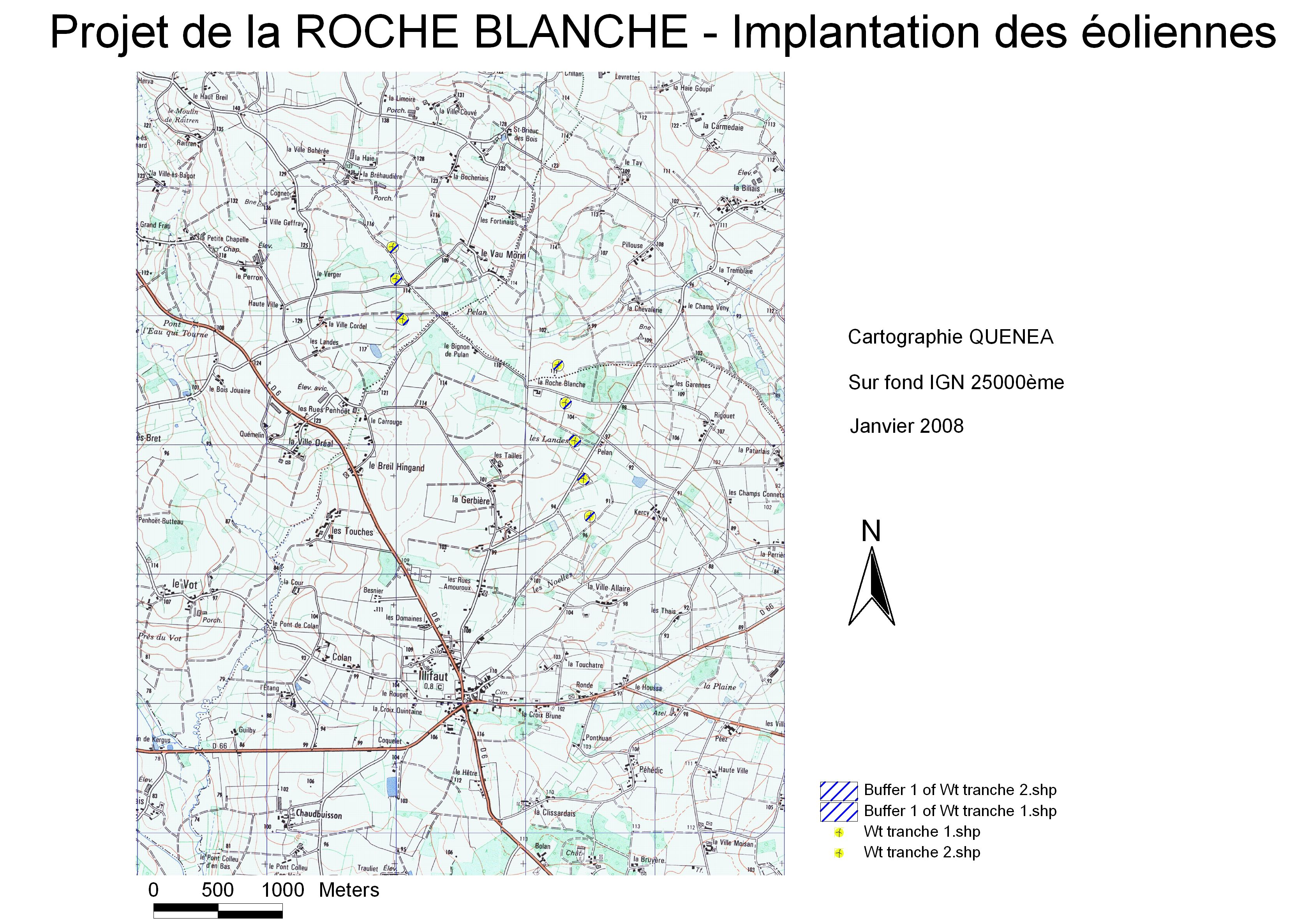 2008
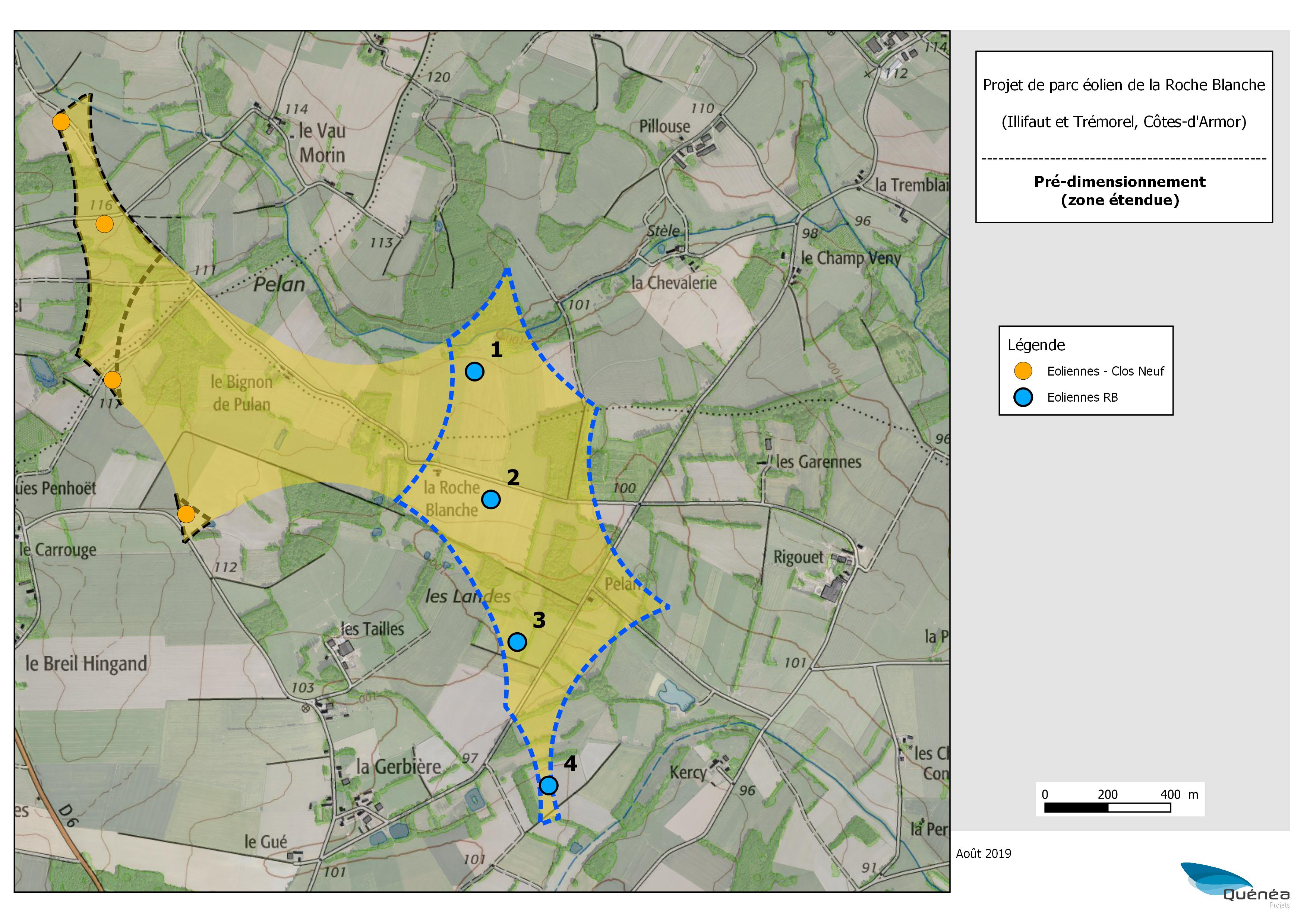 2019
Documents de travail
14
[Speaker Notes: 2005-2006 : Illifaut et Trémorel

1 seul projet : Projet initial 8 éoliennes (5 RB et 3 CL9) -> déposé à 5 p-ê car gros pb acoustiques/naturalistes
Dossier prêt imprimé même, trop explosif pour un dépôt

Remis dans cartons par Meriadeg Charlou
Ressorti par Sylvain

09/2008 : Trémorel vote les ZDE (unanimité), Merdrignac (unanimité), Illifaut (unanimité-2 contres)
12/2008 : 	Illifaut vote contre la création de la ZDE « dans l’état actuel » (unanimité-1 pour)
1er semestre 2009 : concertation des développeurs du secteur (Quénéa, Falck, Aerowatt, Eon), tous souffrent d’une forte opposition dans les alentours (50km) à cause de Mauron.

2017 : suite aux permanences d’information, nouvelles délibérations des CM + étude d’impact rédaction]
Synthèse des états initiaux
15
Etude acoustique
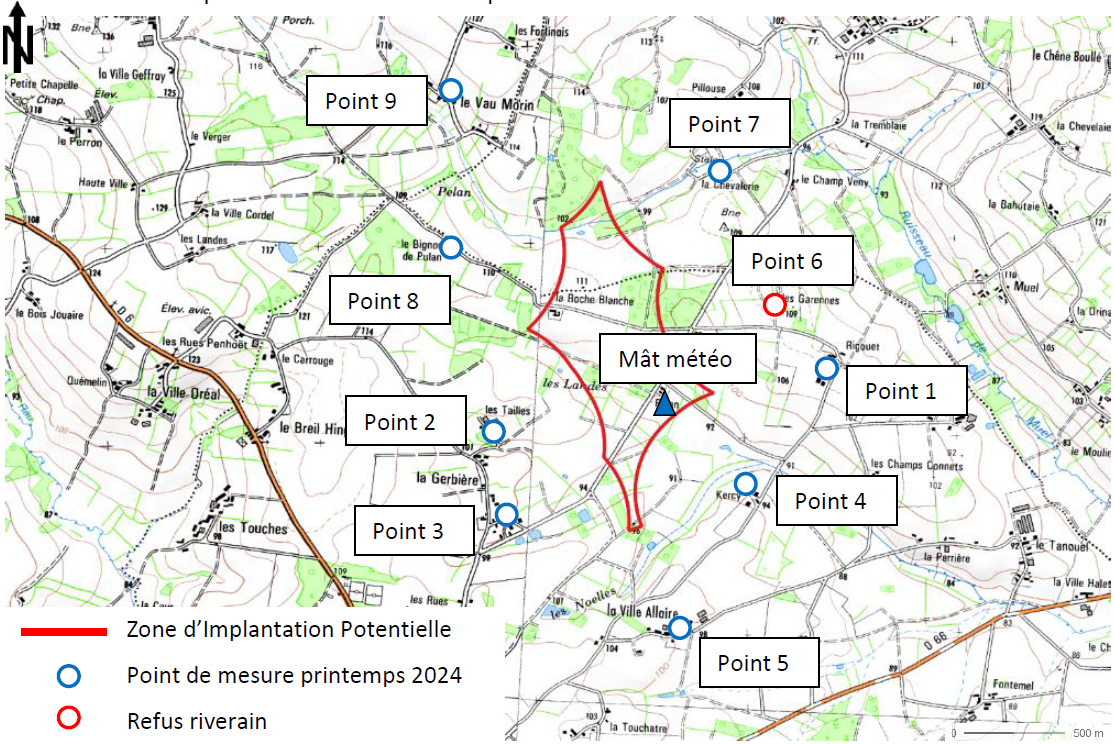 Campagne réalisée en période hivernale du 18/04/2024 au 13/05/2024

8 points de mesure


Secteur de vent Nord-Nord-Est et Sud-Sud-Ouest
Clos Neuf
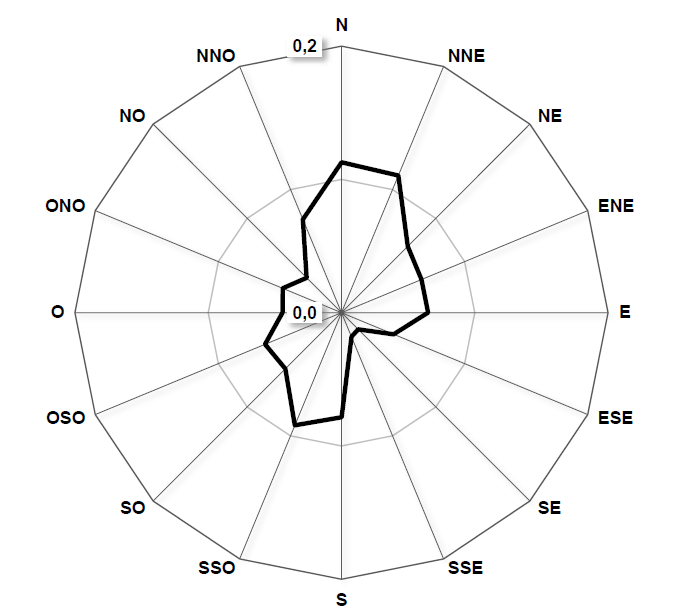 Localisation des points de mesure
16
Étude paysagère – Synthèse des enjeux
Principales sensibilités
Aires d’études éloignée et rapprochée
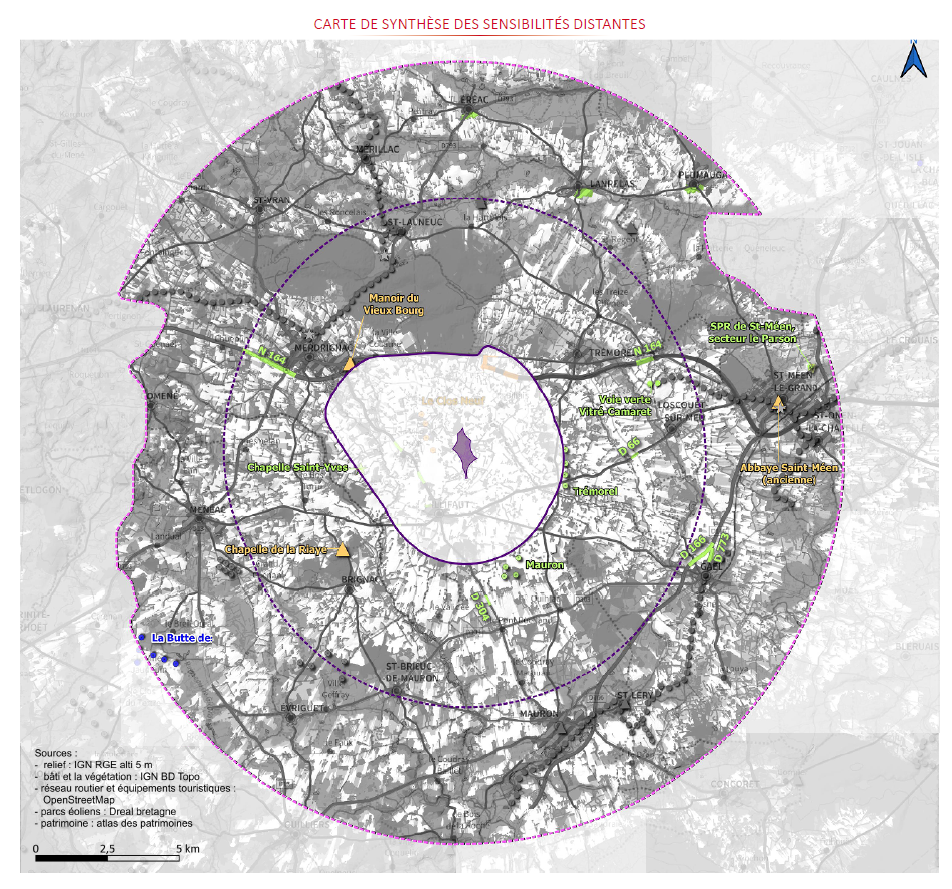 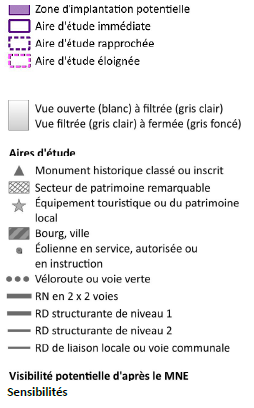 Absence de sensibilité très forte ou forte (contexte paysager fermé)
Une majorité de lieux concernée par une sensibilité très faible ou nulle
Un contexte éolien bien présent
Aire d’étude rapprochée
Sensibilités modérées à fortes liées à l'habitat proche
Sensibilité modérée pour la N 164
Un contexte éolien proche :
Le Clos Neuf
Trémorel
Mauron
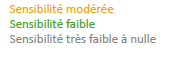 17
[Speaker Notes: Contexte paysager majoritairement fermé
Habitat : sensibilité souvent nulle, très faible pour la ville de Mauron, faible pour les franges de Lanrelas, Éréac, Gaël et Plumaugat
Axes routiers : vues intermittentes et sensibilité faible pour la RN164 
Tourisme et loisir :
Voie verte V6 (section Loscouet-sur-Meu) : sensibilité faible
Patrimoine : 
Ancienne Abbaye de Saint-Méen-le-Grand (sensibilité modérée)
Chapelle de la Riaye (sensibilité modérée)
Manoir du Vieux bourg (sensibilité modérée)
SPR de St-Méen-le-Grand (sensibilité faible)
Contexte éolien dense : sensibilité modérée pour le parc du Clos Neuf, faible pour les parcs éoliens de Mauron et Trémorel, très faible pour les parcs de Ménéac et de la Butte des Fraus.

Mauron à 9,5 km du projet]
Étude naturaliste – Synthèse des enjeux
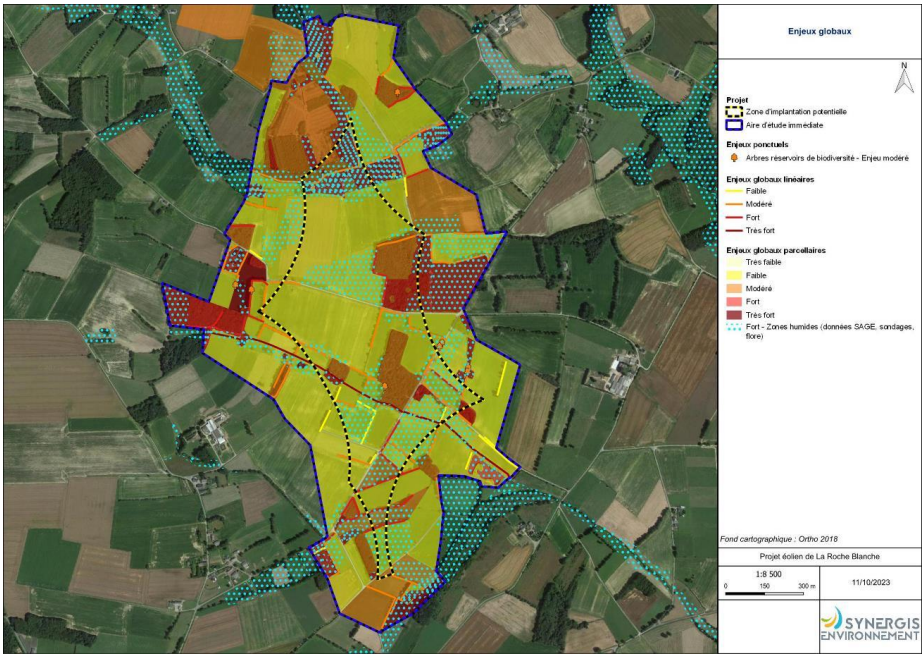 Inventaires du milieu naturel sur un cycle biologique annuel complet
Majoritairement de la grande culture : enjeux faibles

Présence de haies et boisements, dont certains arbres réservoirs de biodiversité : enjeux modérés à forts

Présence de zones humides
18
[Speaker Notes: Sensibilité en phase de chantier : 
Rappel que cela est majoritairement de la grande culture avec des enjeux faibles 
Les haies et boisements, dont certains ARB ont un enjeu fort
Présence de zones humides qui représente un enjeu fort 
Présence de plusieurs fossés, qui constitue des enjeux forts du fait de la présence du campagnol amphibie.]
Variantes d’implantation et présentation du projet retenu
19
Variantes d’implantation n°1
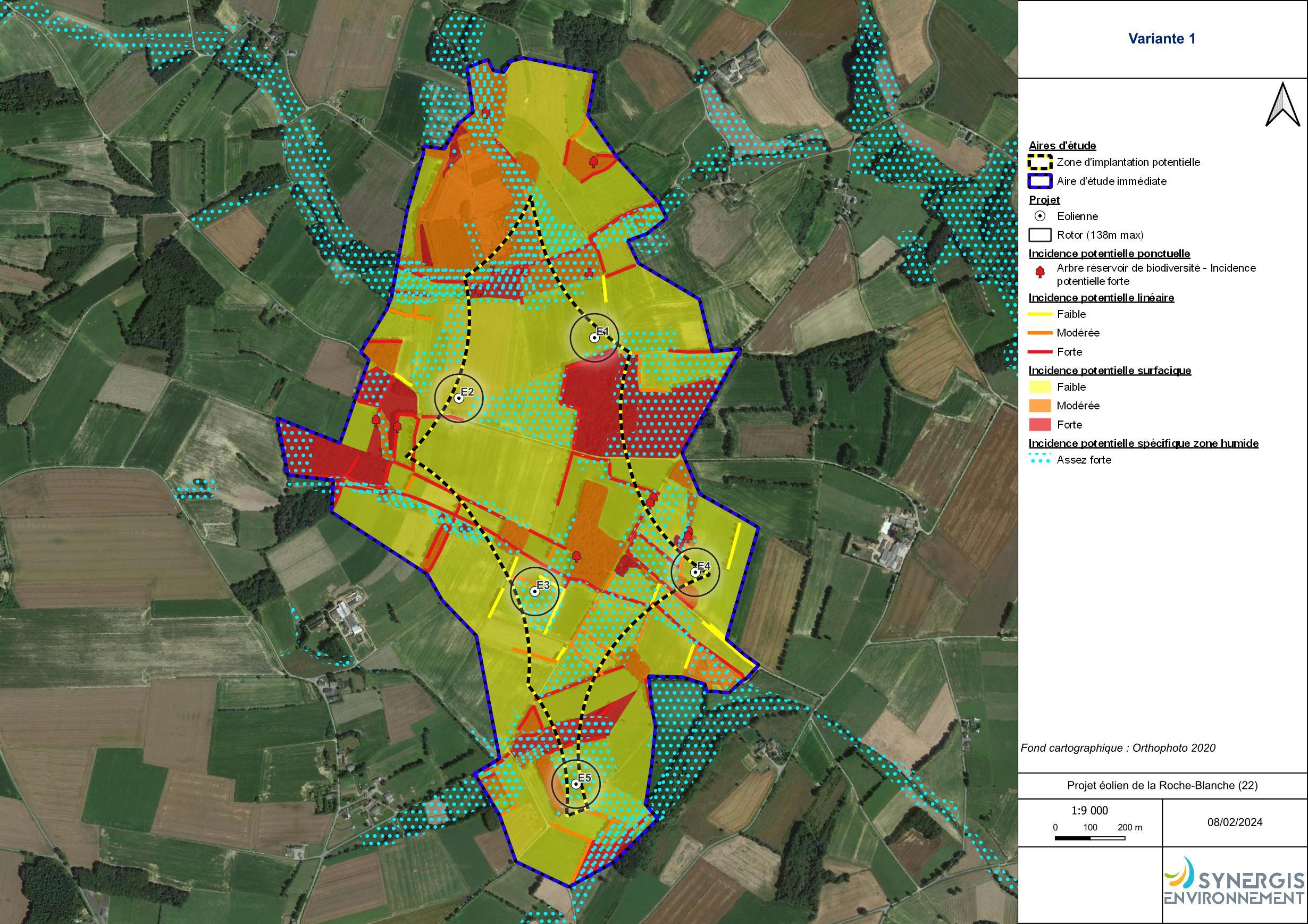 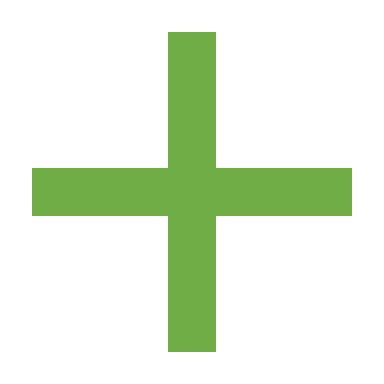 Avantages :
Production maximisée
Optimisation de l’espace disponible

     Inconvénients : 
Manque de lisibilité paysagère
Proximité des enjeux modérés à forts biodiversité pour E1, E4 et E5
E1, E3 et E5 en zones humides cependant dégradée (cultures)
Accès complexe en phase chantier à E1, E3, E4 nécessitant un impact sur les haies
20
[Speaker Notes: Manque de lisibilité paysagère : Pas de rapprochement avec les lignes du paysage, et pas de similitude avec les parcs éoliens voisins]
Variantes d’implantation n°2
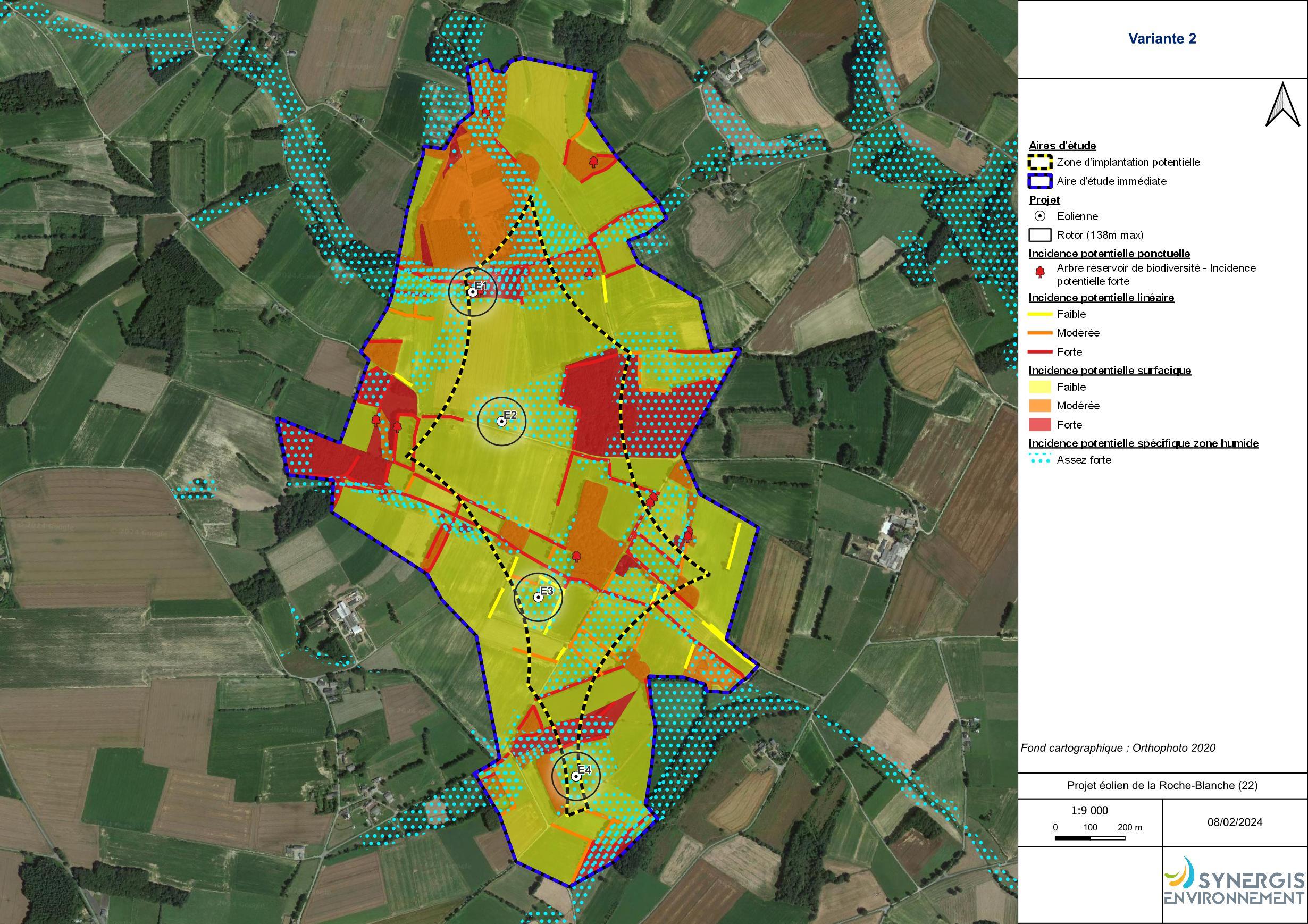 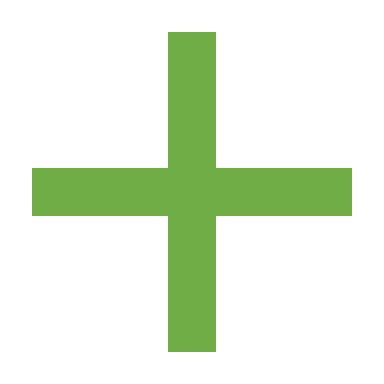 Avantages :
Bonne lisibilité paysagère
Eloignement des enjeux biodiversité pour E4

     Inconvénients : 
Proximité des enjeux forts biodiversité pour E1, avec abattage d’un arbre réservoir de biodiversité + proximité du ruisseau du Gréhédan
E1, E2, E3 et E4 en Zones Humides
Impacts important sur l’autre faune pour E1
21
[Speaker Notes: Bonne lisibilité paysagère : parallélisme avec les lignes de force du paysage, et similitude parfaite avec le parc éolien du Clos Neuf

(si on mentionne CL9 alors qu’il n’a jamais été représenté, ça peut être abstrait…)
(si on mentionne les reptiles, quelqu’un sera en mesure de détailler ?)]
Variantes d’implantation n°3 - retenue
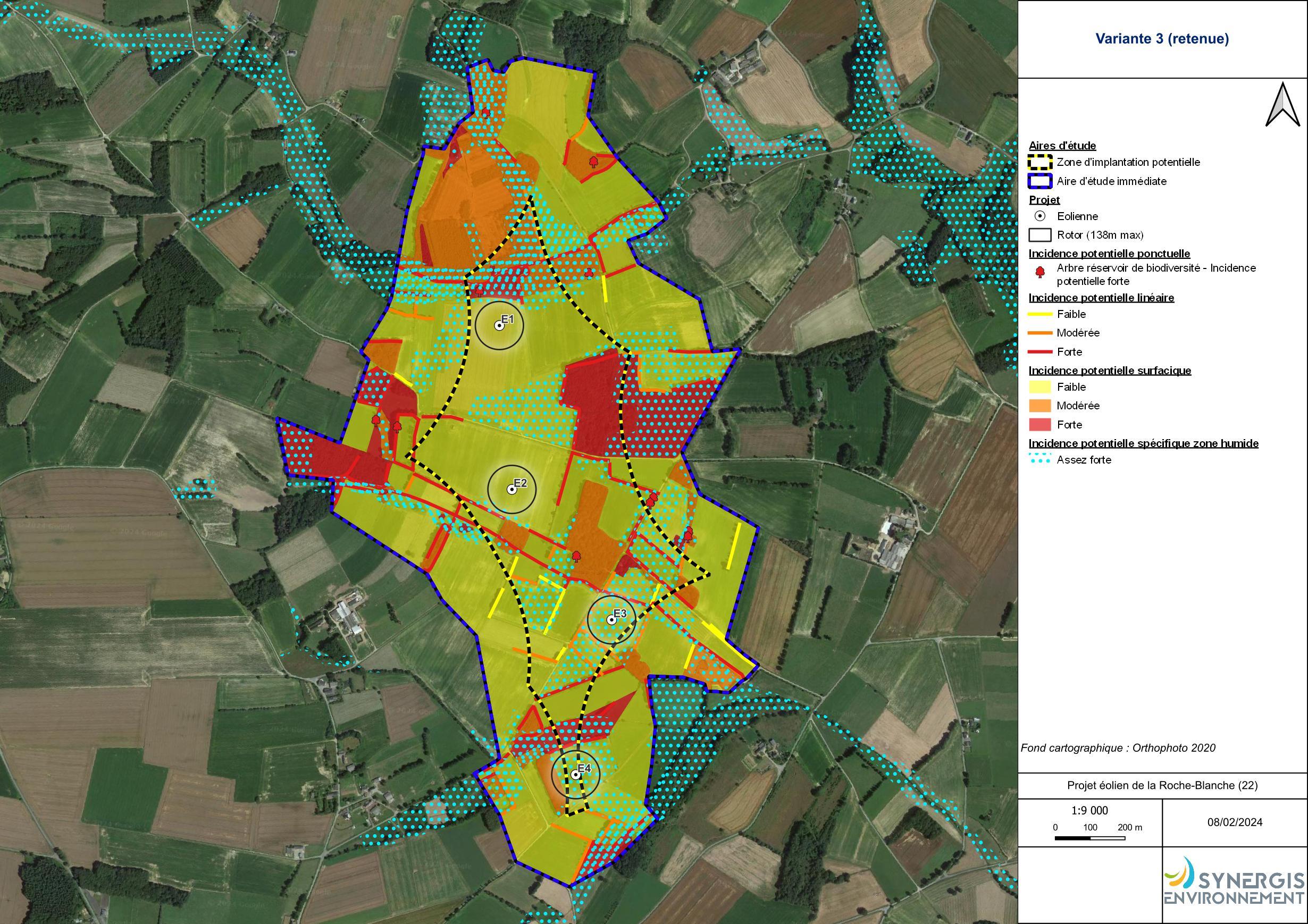 Avantages :
Bonne lisibilité paysagère
Eloignement des enjeux biodiversité
Réduction des impacts sur les Zones Humides

     Inconvénients : 
Surplomb d’un boisement à enjeux modérés pour E4
E3 et E4 en Zones Humides dégradées (cultures)
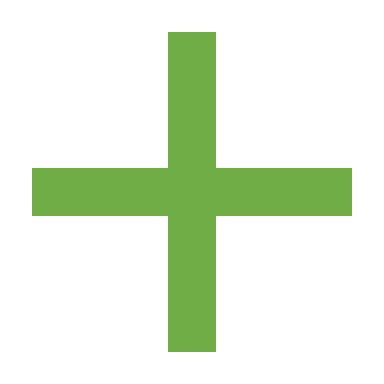 22
[Speaker Notes: Bonne lisibilité paysagère : on maintient le parallélisme avec les lignes de force du paysage et le parc éolien du Clos Neuf.]
Optimisation de la variante retenue
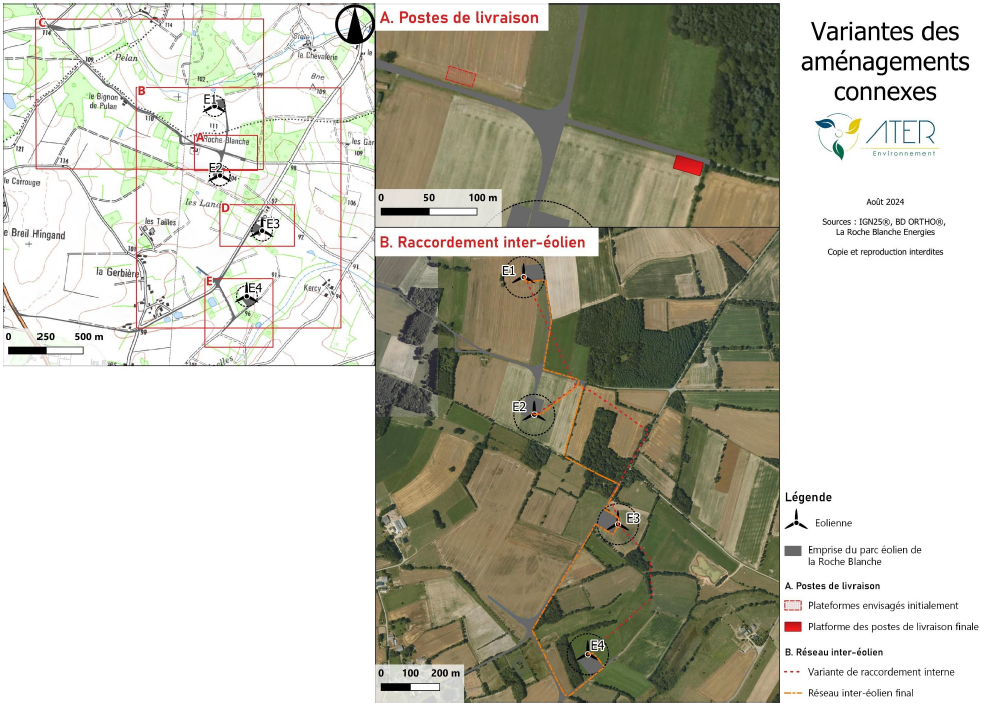 Modification emplacement des postes de livraison :
Évitement d’environ 400 m² de ZH

Optimisation du raccordement des réseaux inter-éolien :
Le long des voiries et plateformes
23
Optimisation de la variante retenue
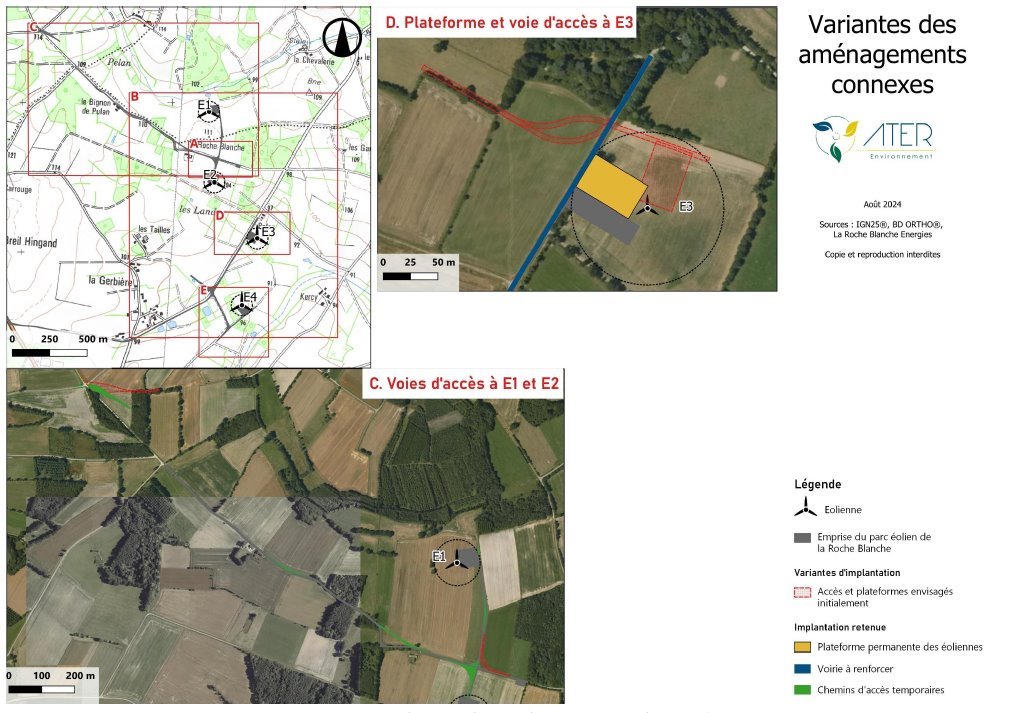 Modification des infrastructures (plateforme & accès) pour E3 :
Rotation plateforme -> évitement 1200 m² d’accès temporaire et 400 m² d’accès définitifs


Modification accès E1 et E2 :
Modification accès temporaire : évite un déboisement d’environ 100 ml
Optimisation des emplacements de E1 et E2 -> utilisation du même accès temporaire => 1100 m² d’accès temporaire évité
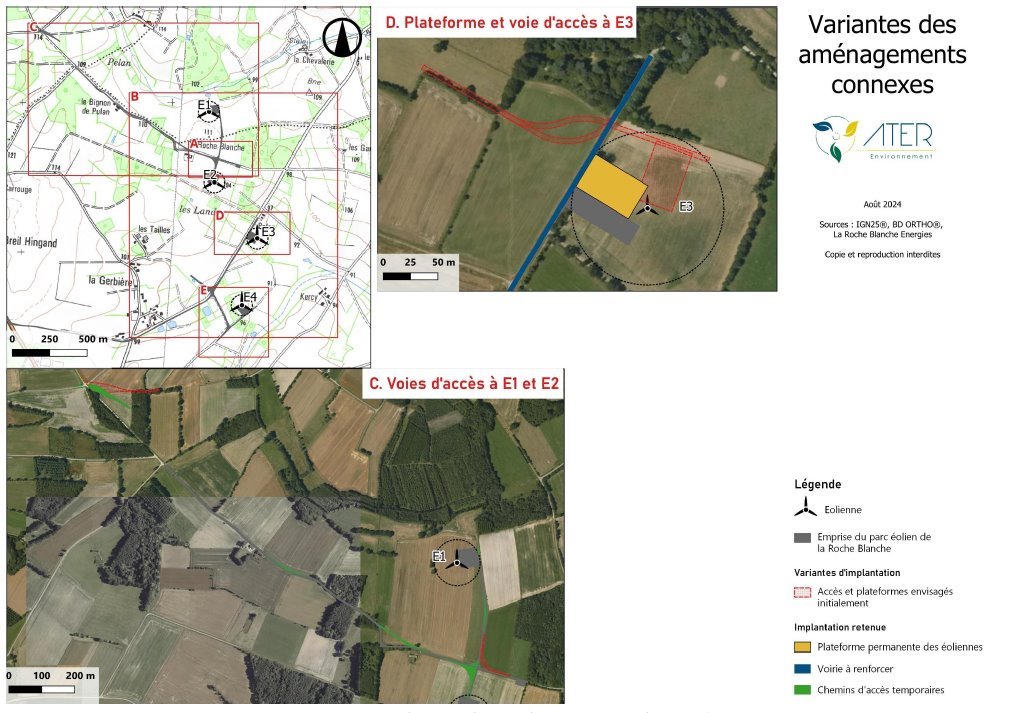 24
Optimisation de la variante retenue – Modification accès E4
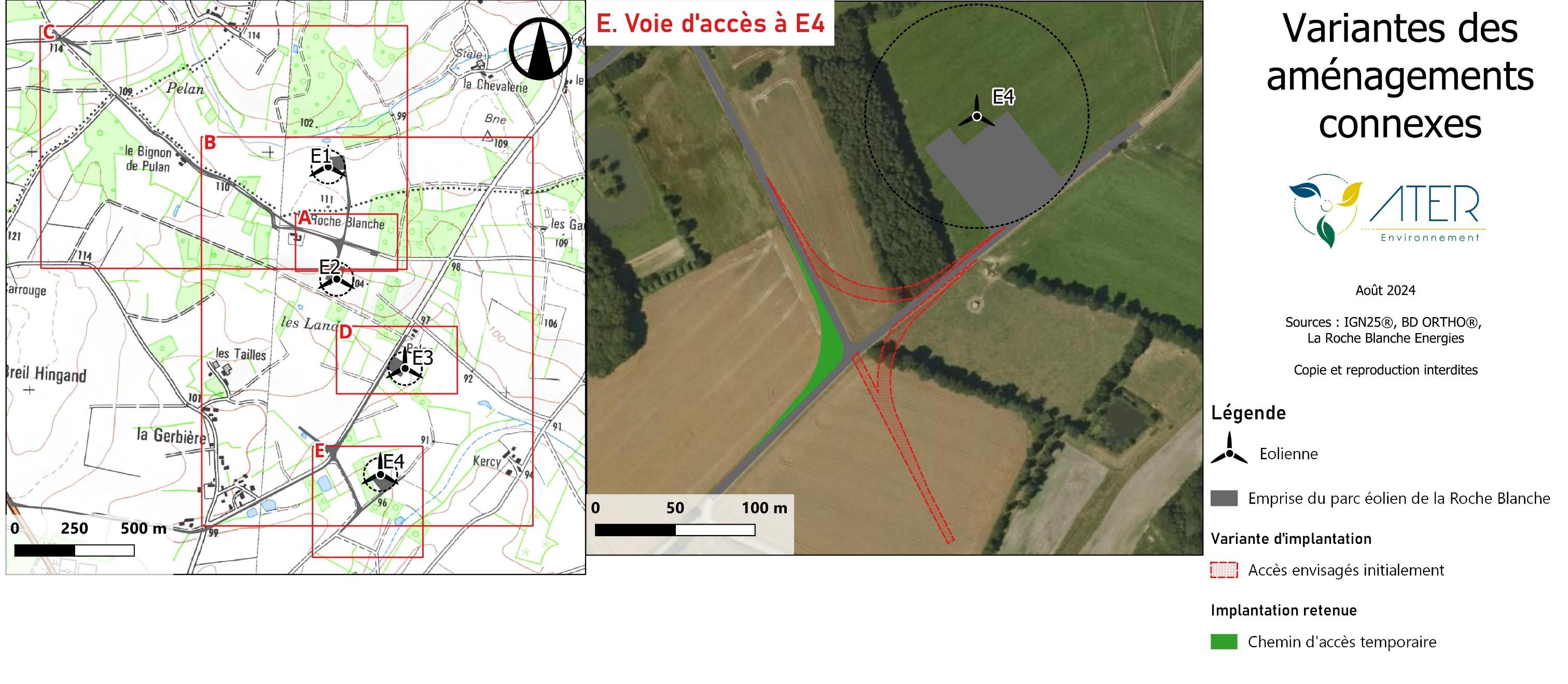 Deux variantes sur les zones de retournement :
Limitation de la surface impactée,
Evitement de la coupe du bois (≈60 ml)
25
Présentation du projet – Infrastructures finales
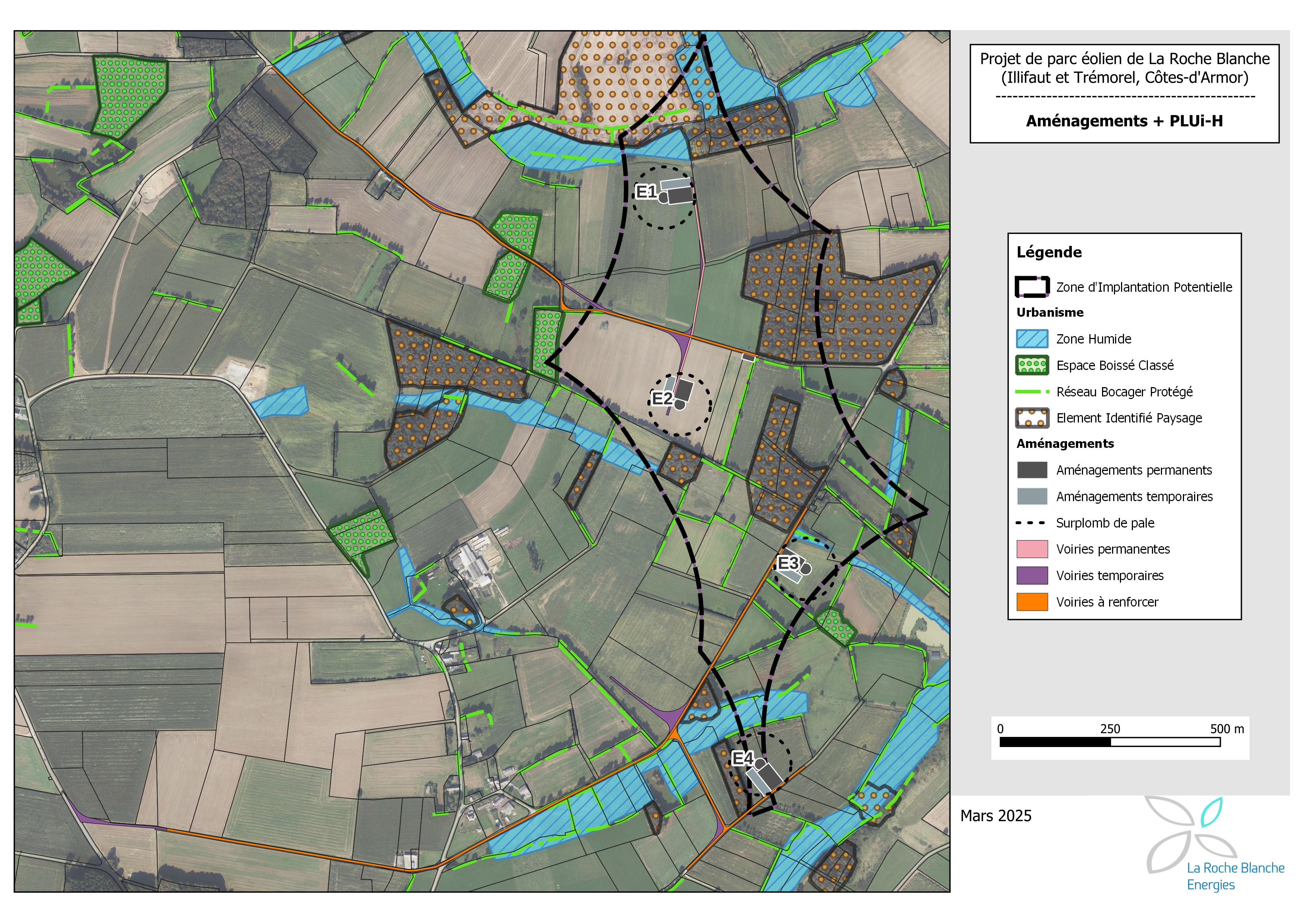 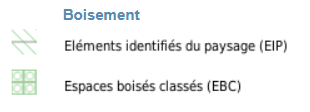 Démarche d’évitement et réduction (ERC)
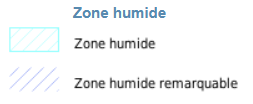 Evitement des zones à enjeux environnementaux

Evitement des milieux boisés

Evitement maximal et réduction de l’impact en zones humides

Evitement maximal et réduction de l’impact sur les haies
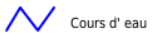 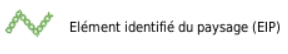 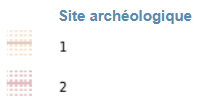 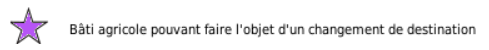 26
[Speaker Notes: Bonne lisibilité paysagère : on maintient le parallélisme avec les lignes de force du paysage et le parc éolien du Clos Neuf.]
Présentation du projet – Infrastructures finales
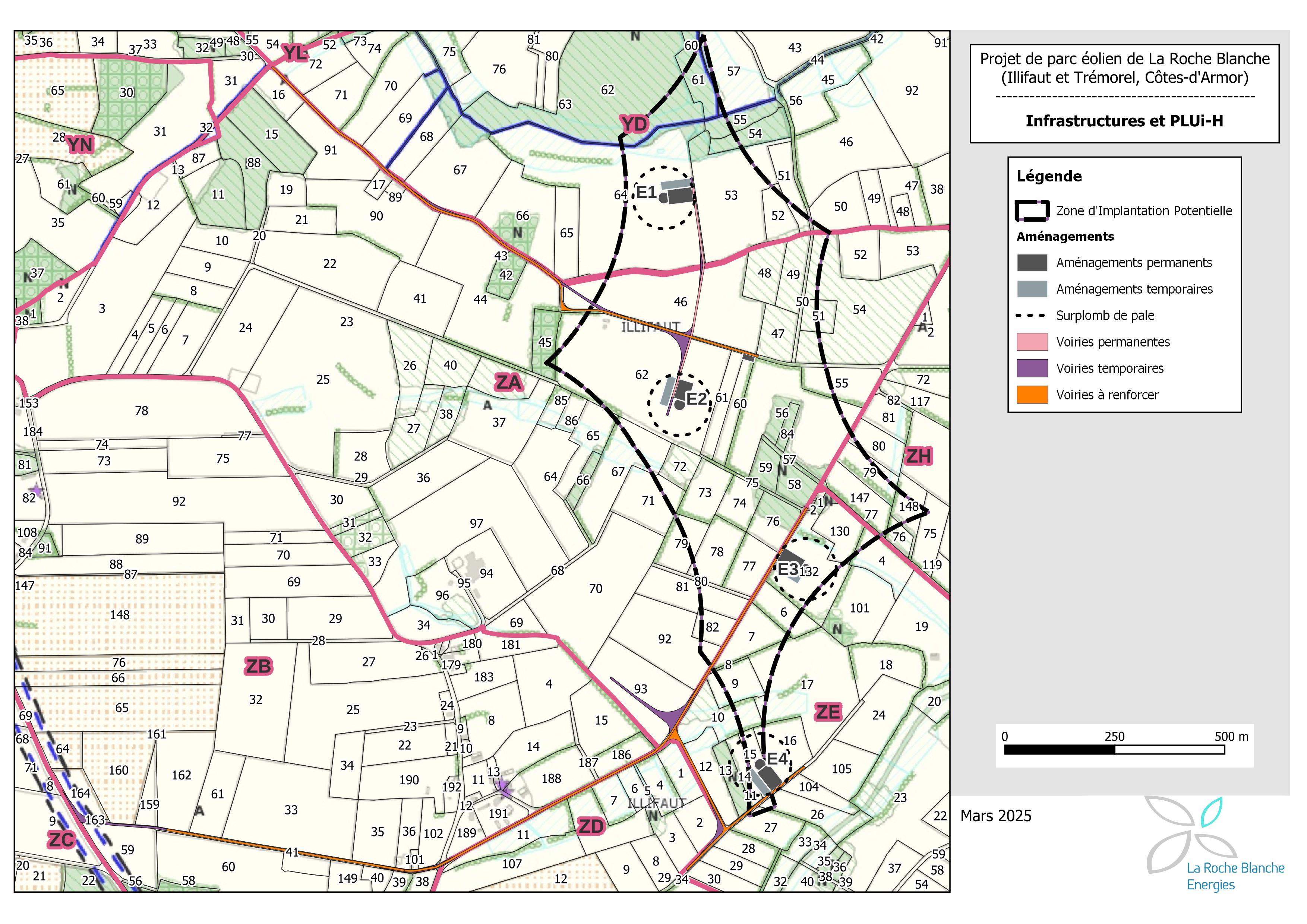 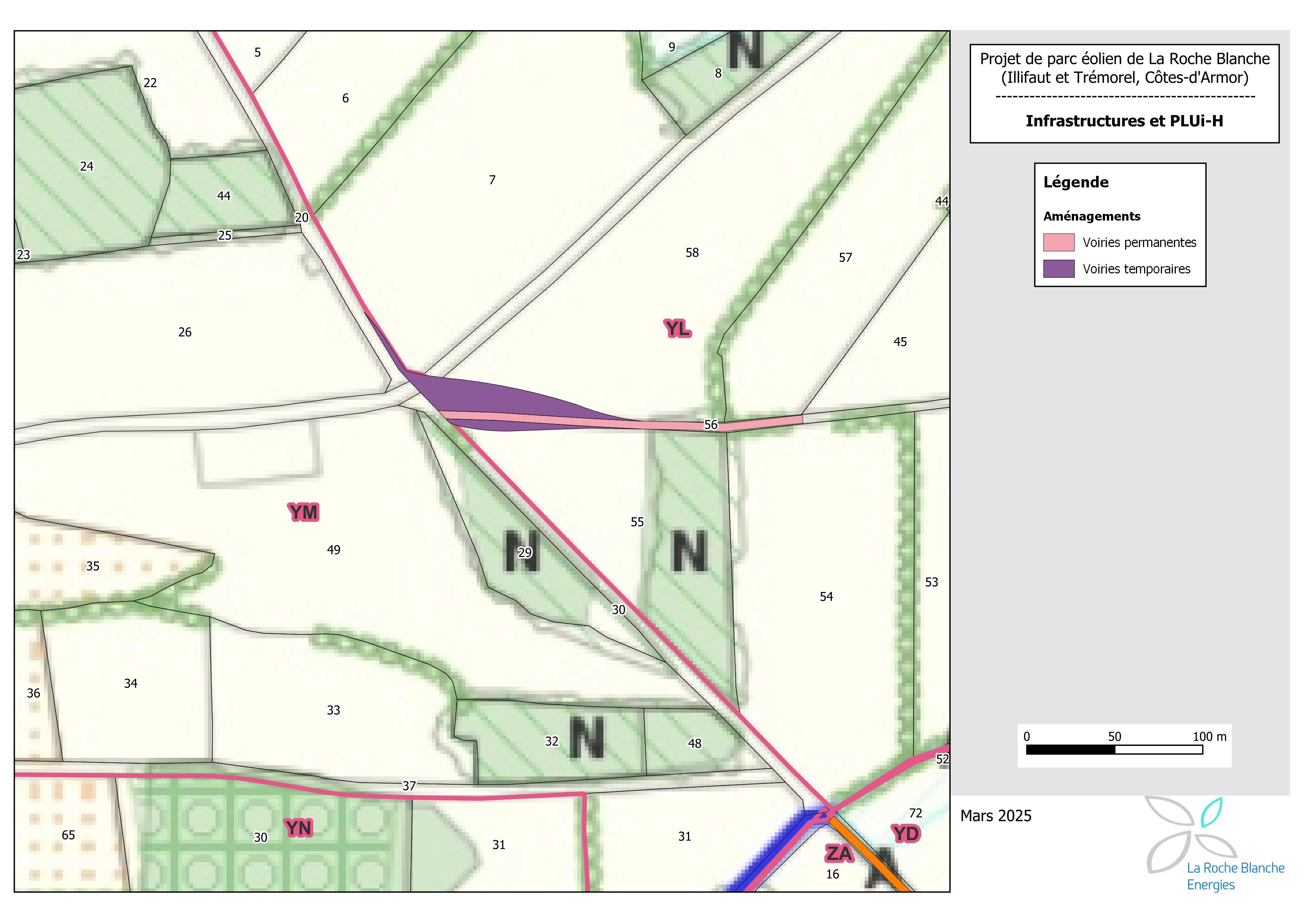 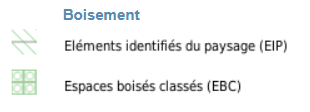 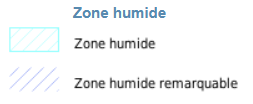 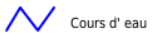 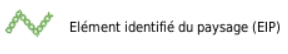 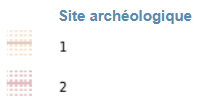 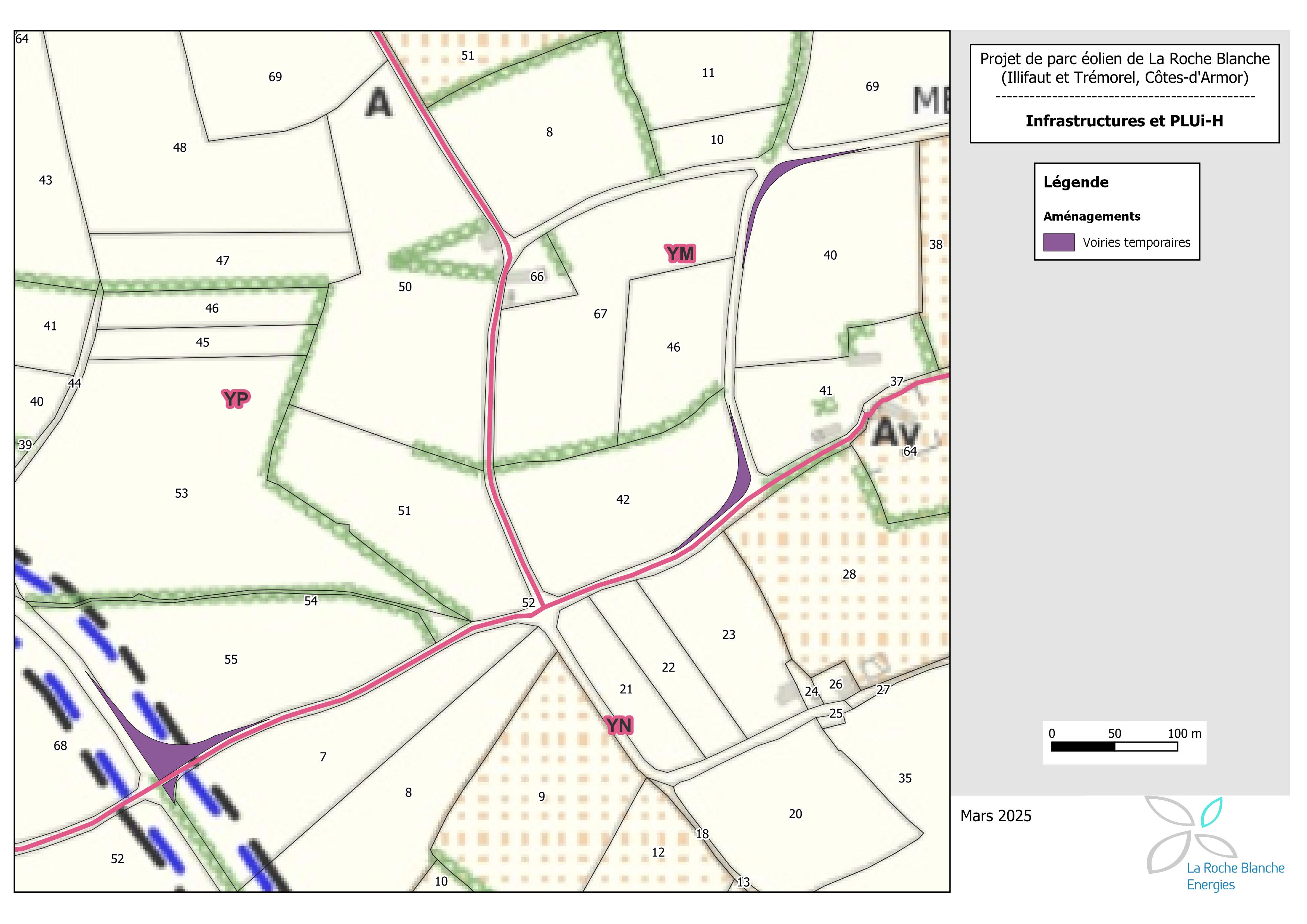 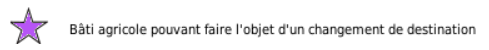 27
[Speaker Notes: Bonne lisibilité paysagère : on maintient le parallélisme avec les lignes de force du paysage et le parc éolien du Clos Neuf.]
Gabarit éolienne envisagé
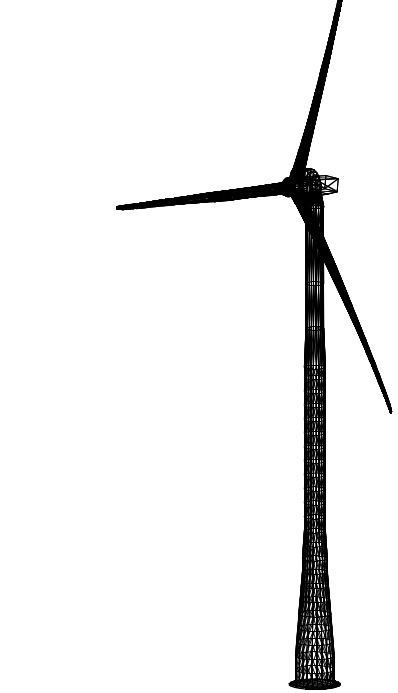 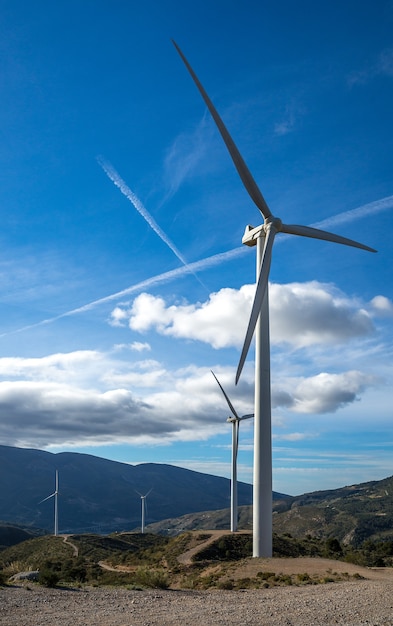 CARACTERISTIQUES GENERALES​
​
Puissance unitaire maximale : ​4,8 MW
Hauteur bout de pale​ maximale : 180 m 
Garde au sol minimum : 41m
3 modèles envisagés pour répondre aux enjeux
28
[Speaker Notes: H max bdp : pour maintenir une cohérence avec les éoliennes existantes du Clos Neuf.
H min garde au sol : pour limiter l’impact sur les chiroptères]
Option de raccordement pressentie
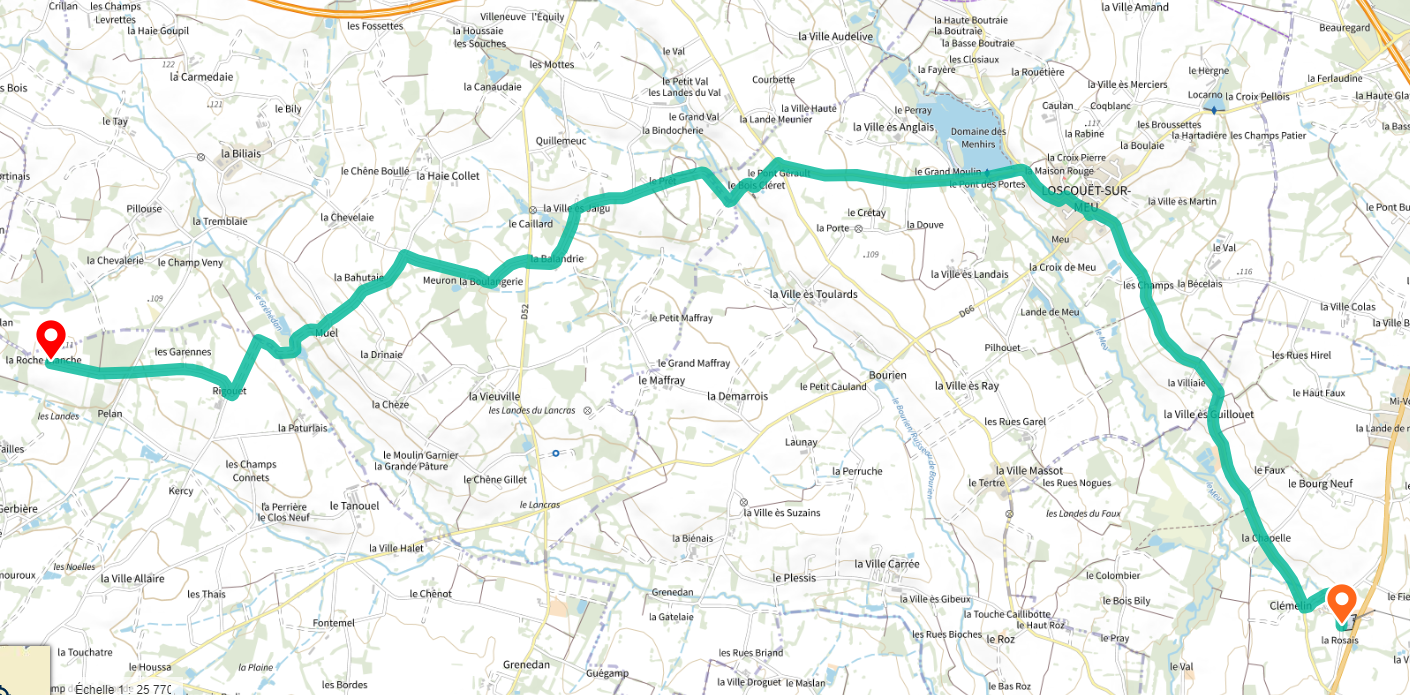 Scénario de raccordement actuel : 
- 2 postes de livraison,
- raccordés par des câbles de 13,1 km jusqu’au poste source de Gael
Solution finale inconnue à ce stade (demande de raccordement effectuée après autorisation environnementale)
29
Impacts et mesures (ERCA)
30
Étude paysagère – Sensibilités paysagères et patrimoniales
Aires d’étude rapprochée et éloignée
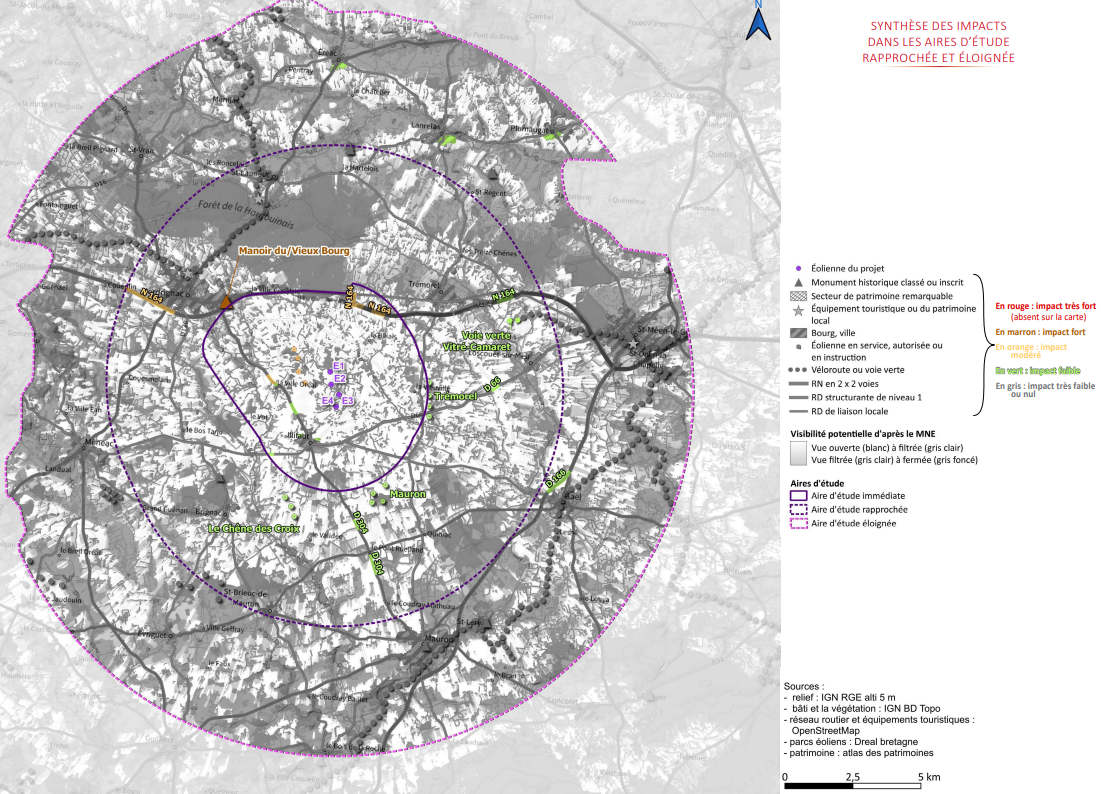 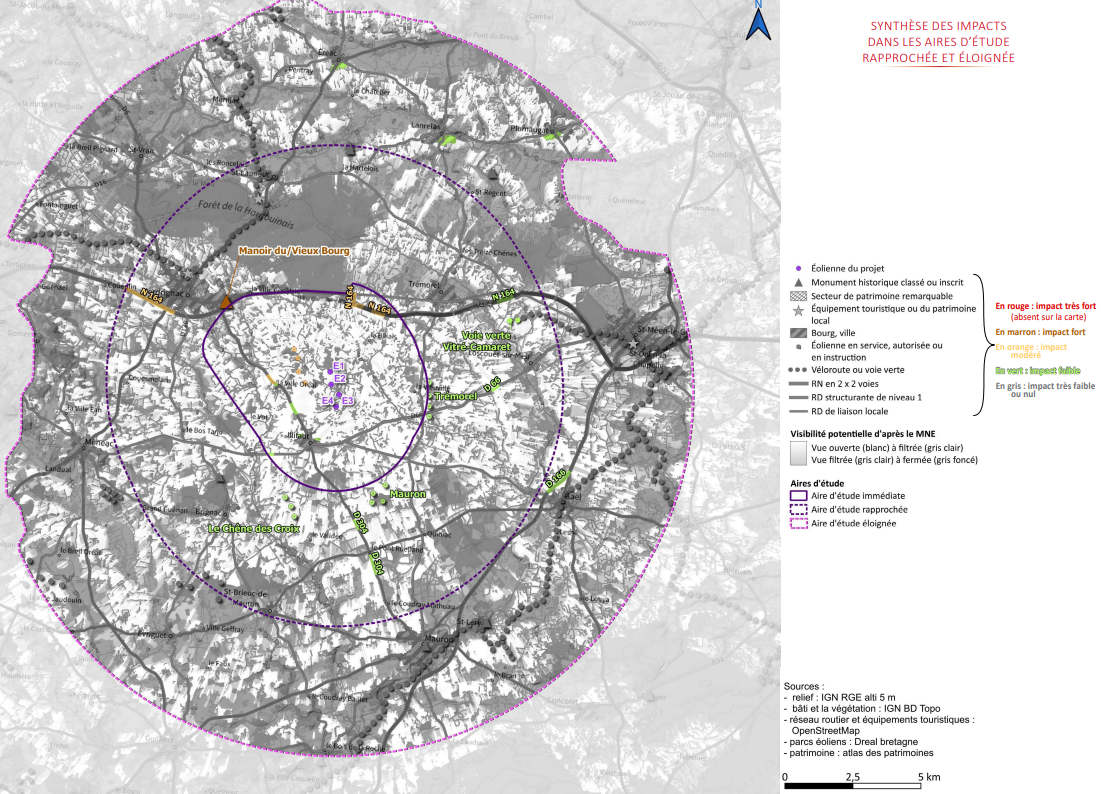 Patrimoine : peu nombreux et peu concerné par le projet. Impact sur le manoir du Vieux Bourg

Habitat urbain : impact faible à très faible

Axes de circulation : impact globalement très faible à faible

Contexte éolien existant et futur : impact faible
31
[Speaker Notes: 41 photomontages répartis sur l'ensemble des trois aires d'étude illustrant les thématiques :
Habitat
Axes de circulation
Patrimoine
Tourisme
Contexte éolien

Effort d'illustration poussé sur l'aire d'étude immédiate
Pour chaque photomontage : les données d eprise de vue, une coupe, des vues panoramiques et filaires et un ou plusieurs 60°]
Étude paysagère – Sensibilités paysagères et patrimoniales
Aire d’étude immédiate
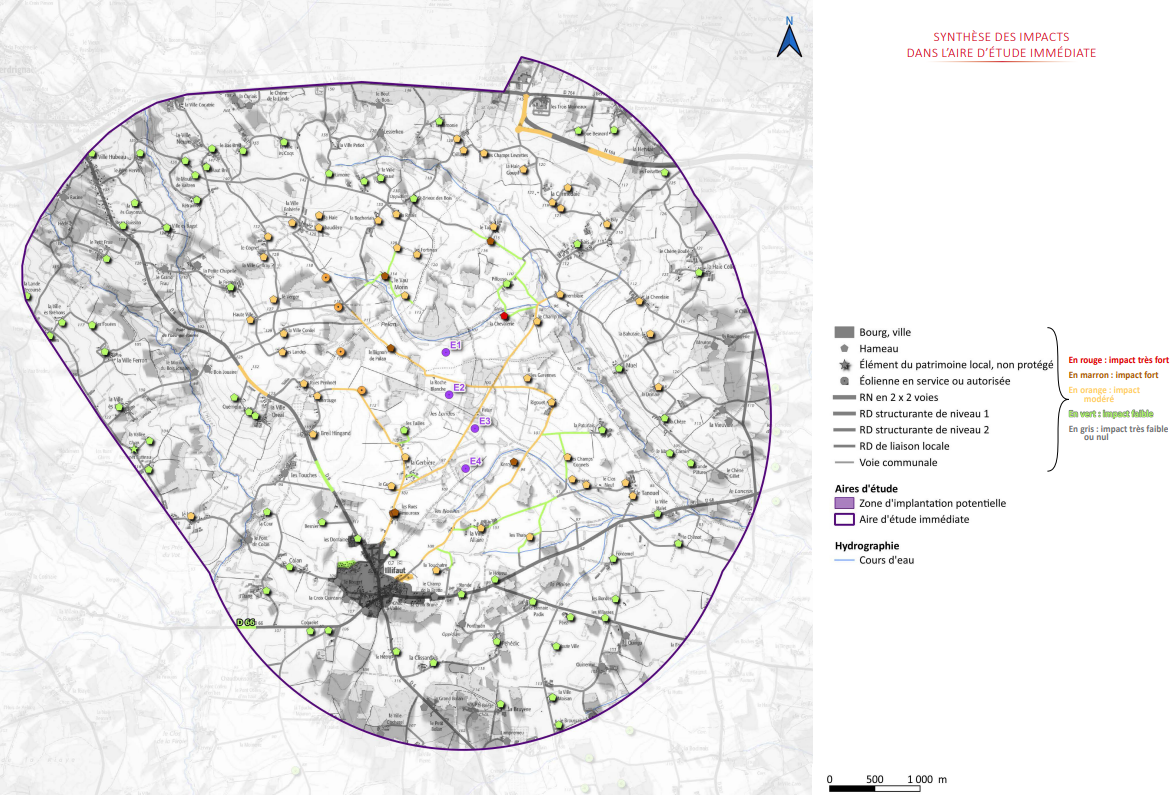 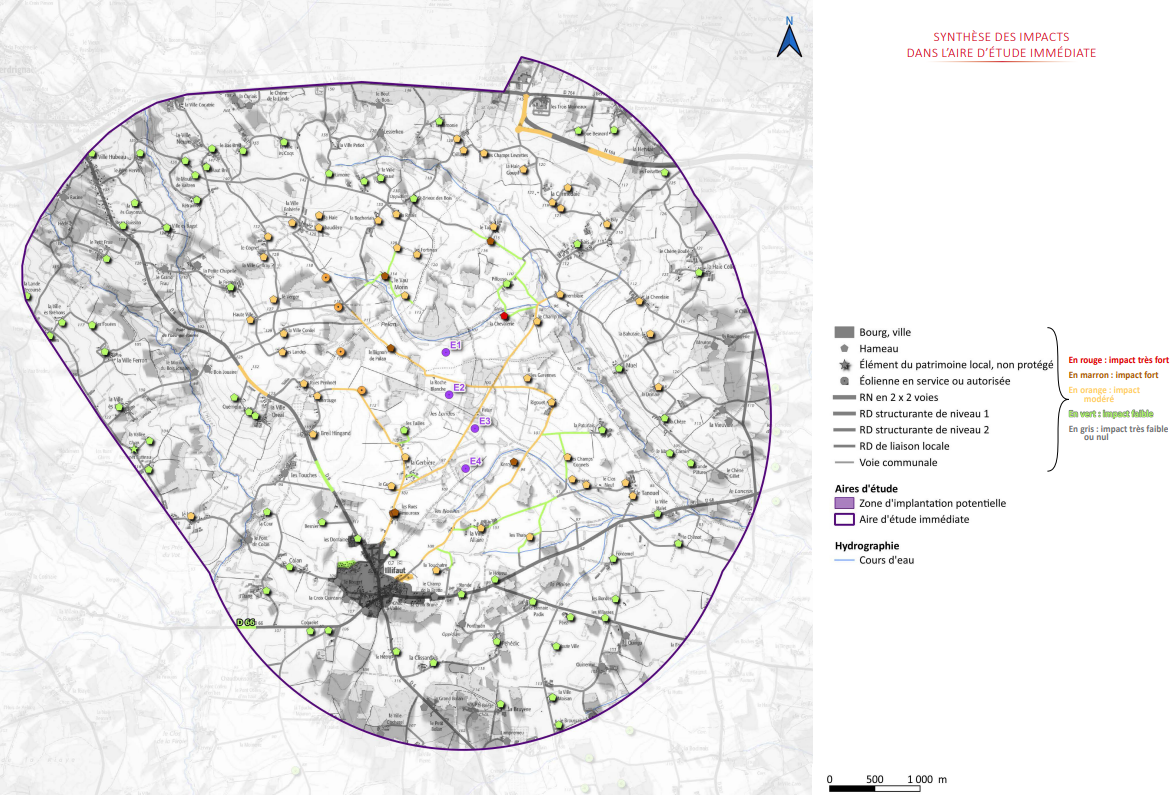 Habitat proche : impact globalement modéré 

Axes de circulation : impact modéré sur la N 164, faible à modéré sur la desserte locale

Contexte éolien : proximité du parc de Clos Neuf
32
[Speaker Notes: 41 photomontages répartis sur l'ensemble des trois aires d'étude illustrant les thématiques :
Habitat
Axes de circulation
Patrimoine
Tourisme
Contexte éolien

Effort d'illustration poussé sur l'aire d'étude immédiate
Pour chaque photomontage : les données d eprise de vue, une coupe, des vues panoramiques et filaires et un ou plusieurs 60°]
Étude paysagère - Photomontages
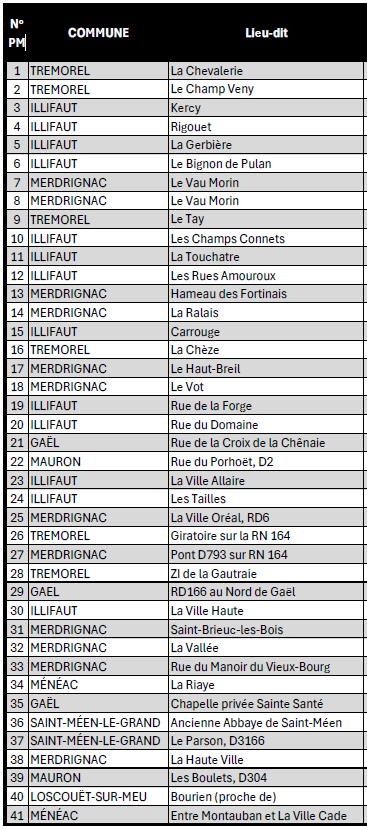 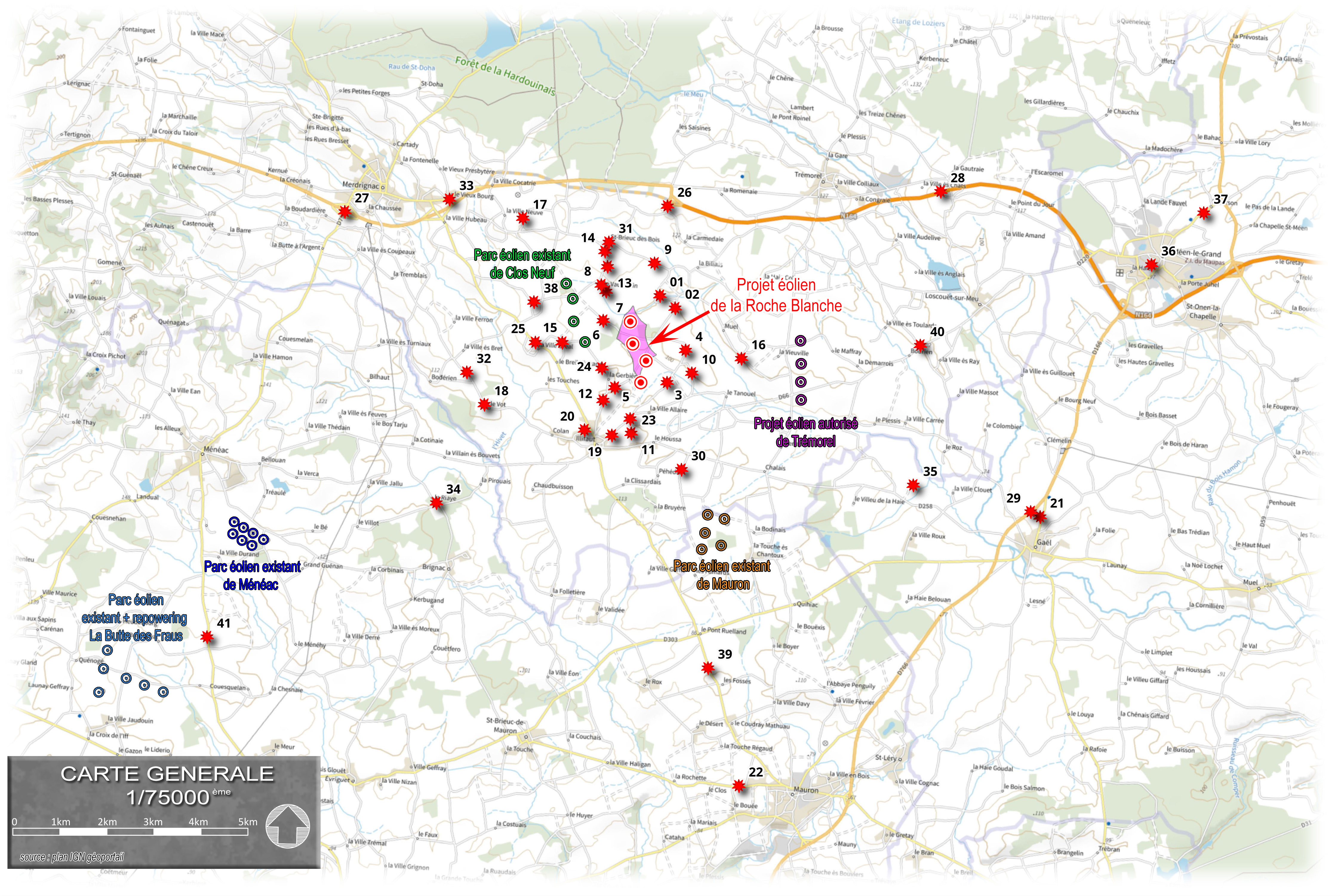 33
[Speaker Notes: 41 photomontages répartis sur l'ensemble des trois aires d'étude illustrant les thématiques :
Habitat
Axes de circulation
Patrimoine
Tourisme
Contexte éolien

Effort d'illustration poussé sur l'aire d'étude immédiate
Pour chaque photomontage : les données d eprise de vue, une coupe, des vues panoramiques et filaires et un ou plusieurs 60°]
Étude paysagère - Photomontages
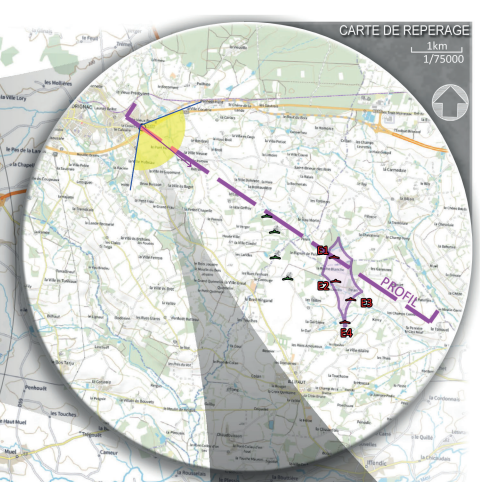 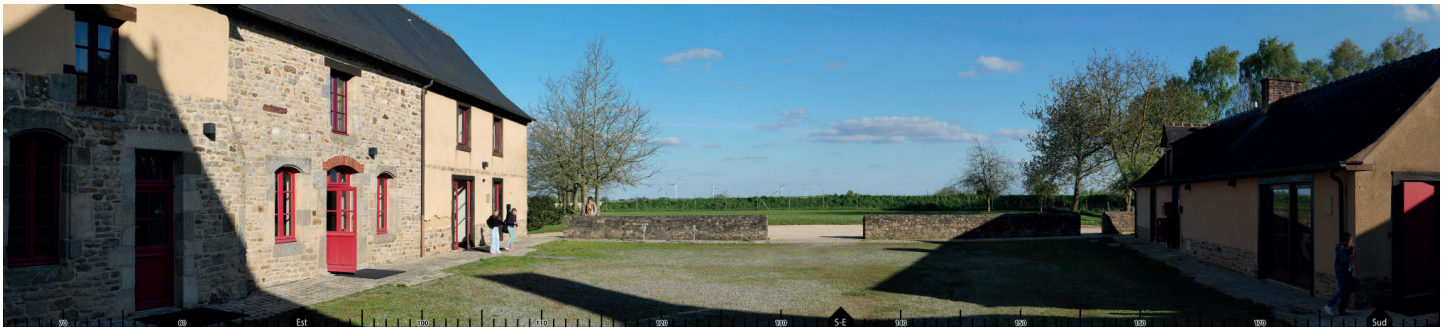 E4
E3
E1
E2
Photomontage 33 : Depuis le Manoir du Vieux-Bourg à Merdrignac (Merdrignac, E1 à 4,6 km)
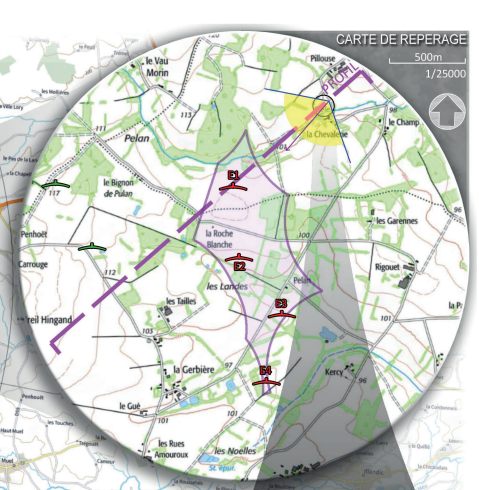 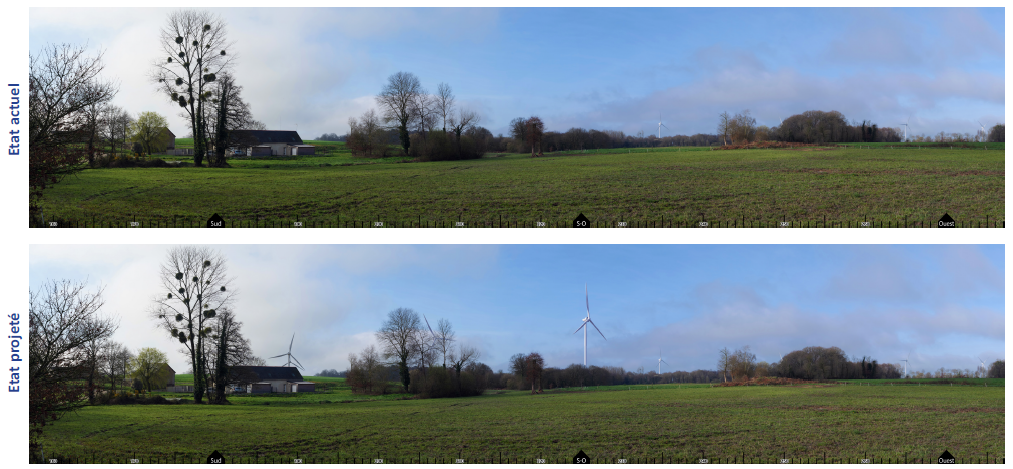 E1
E3
E4
E2
Photomontage 1 : Depuis les abords du hameau de la Chevalerie (Trémorel, E1 à 835 m)
34
[Speaker Notes: Visible en arrière plan : le clos neuf
Thématique : habitat, la chevalerie  : hameau à la sensibilité forte
Éolienne la plus proche à 835m

Analyse actuelle : 
Dans ce contexte visuel filtré par la végétation, les éoliennes du projet sont cependant bien visibles en raison de leur proximité. Elles viennent s’insérer au second plan, dans le prolongement du
parc du Clos Neuf, dont les éoliennes sont également visibles au-dessus de la végétation. Les trois directions dans lesquelles on peut voir les éoliennes semblent alignées, mais la superposition des
éoliennes E3 et E4 brouille quelque peu la lisibilité. Depuis les deux maisons, les éoliennes E3 et E4 seront visibles depuis la façade principale, légèrement tronquées par une butte au premier plan.]
Étude paysagère - Photomontages
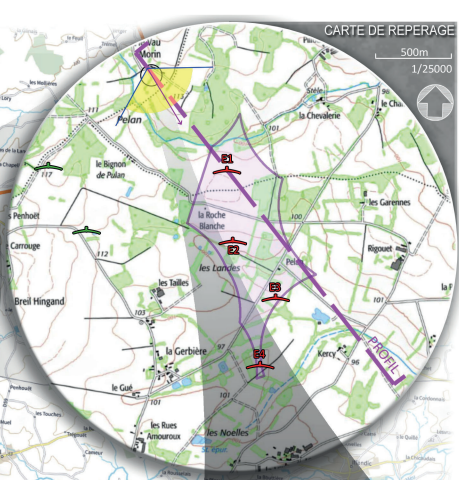 E1
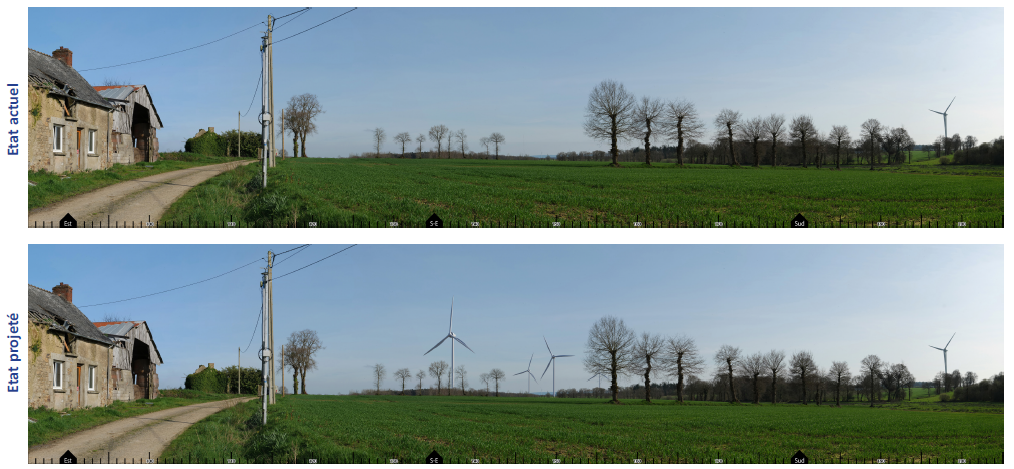 E4
E3
E2
Photomontage 7 : depuis le hameau du Vau Morin-est (Merdrignac, E1 à 813 m)
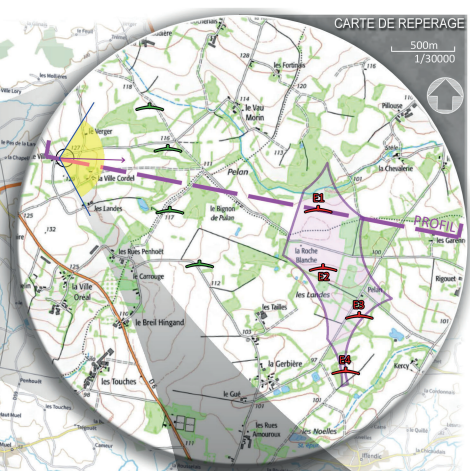 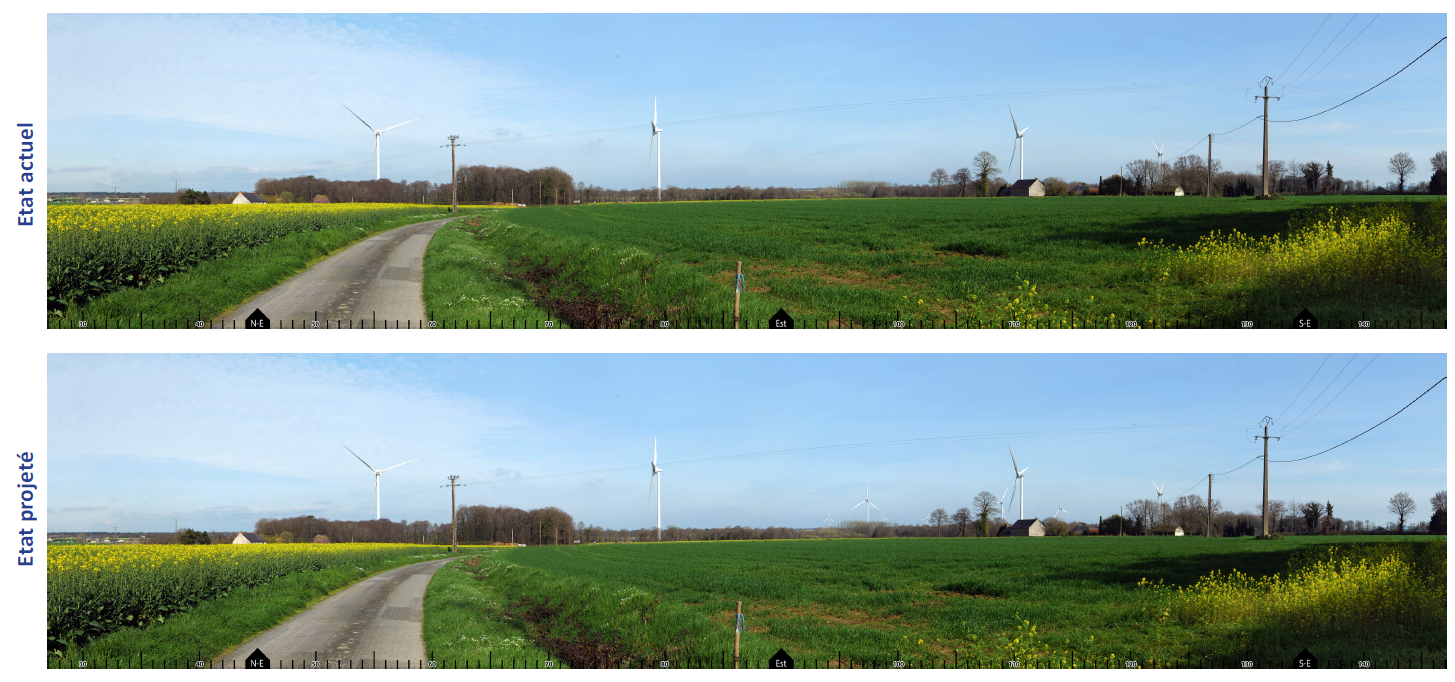 E4
E1
E2
E3
Photomontage 38 : depuis les abords du hameau de Haute-Ville, à proximité du parc éolien de Clos Neuf (Merdrignac, E1 à 2 km)
35
[Speaker Notes: Visible en arrière plan : le clos neuf
Thématique : habitat, la chevalerie  : hameau à la sensibilité forte
Éolienne la plus proche à 835m

Analyse actuelle : 
Dans ce contexte visuel filtré par la végétation, les éoliennes du projet sont cependant bien visibles en raison de leur proximité. Elles viennent s’insérer au second plan, dans le prolongement du
parc du Clos Neuf, dont les éoliennes sont également visibles au-dessus de la végétation. Les trois directions dans lesquelles on peut voir les éoliennes semblent alignées, mais la superposition des
éoliennes E3 et E4 brouille quelque peu la lisibilité. Depuis les deux maisons, les éoliennes E3 et E4 seront visibles depuis la façade principale, légèrement tronquées par une butte au premier plan.]
Étude paysagère – Photomontages
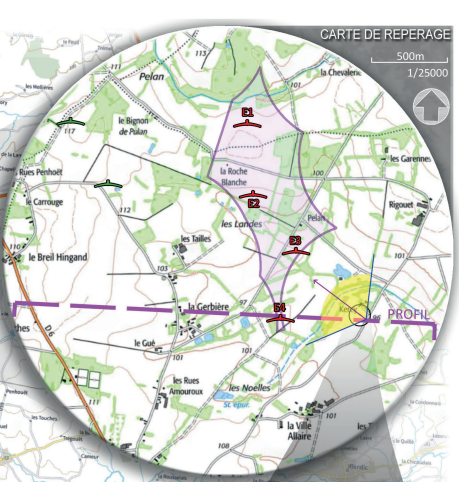 E1
E3
E2
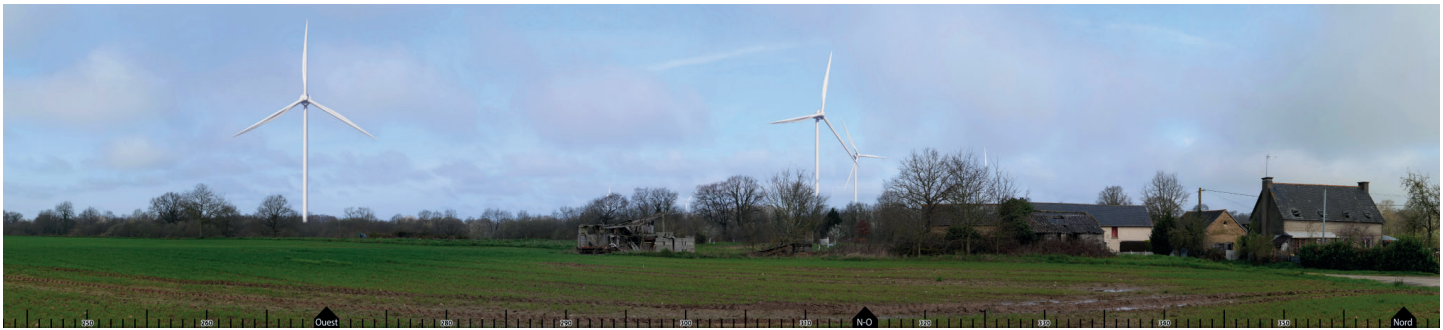 E4
Photomontage 3 : depuis les abords du hameau de Kercy, (Illifaut, E3 à 658 m)
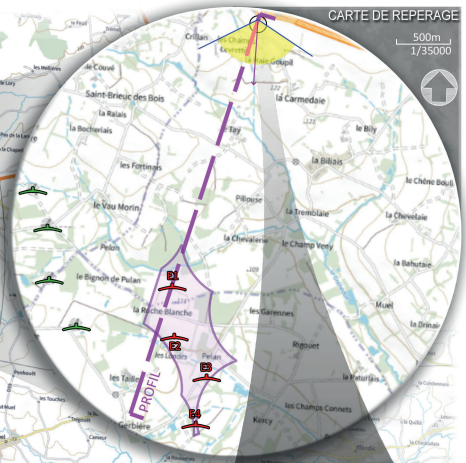 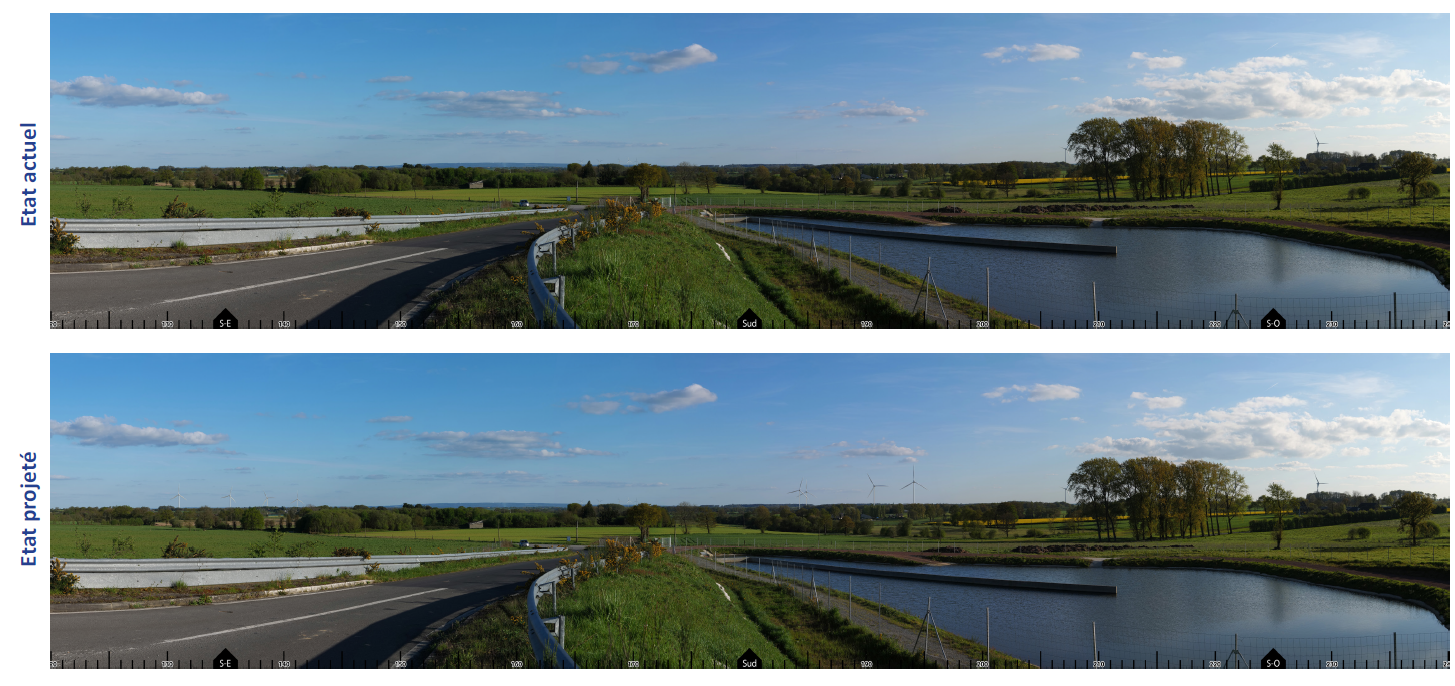 E3
E4
E1
E2
Photomontage 26 : depuis le giratoire à la sortie de la route N164 (Trémorel, E1 à 2,5 km)
36
[Speaker Notes: Thématique route N164, sensibilité modérée
Éolienne la plus proche : E1 à 2574m du point de vue

Analyse actuelle :Ce point de vue assez ponctuel domine le paysage et permet des vues longues jusqu’au massif de Paimpont que l’on aperçoit plus ou moins dans l’axe de la route. Quatre parcs éoliens sont visibles
dans le champ visuel, à des distances variées : ceux de Trémorel, de Mauron, de la Roche Blanche et du Clos Neuf. Ces parcs offrent quelques similitudes, notamment les trois plus proches : un
nombre de 4 éoliennes assez régulièrement espacées (à l’exception des éoliennes E3 et E4 du projet qui se superposent), sur une ligne qui converge vers l’horizon. Ces quatre parcs occupent une
large portion de l’horizon (presque 100° du champ visuel), mais aucun autre parc n’est visible dans les autres directions.]
Étude paysagère – Mesures Majeures
Mesures d’accompagnement :
Mise en place d’un panneau d’information et aménagement de ses abords
Animations sur place : balades contées sur le thème du vent, ateliers cerfs-volants, animations dédiées aux enfants, etc.
Démarche d’évitement :
Evitement des zones d’intérêt patrimonial ou paysager
Zone compatible avec l’éolien

Mesures de réduction :
Intégration paysagère du poste de livraison











Plantation de haies proposée aux riverains proches du projet
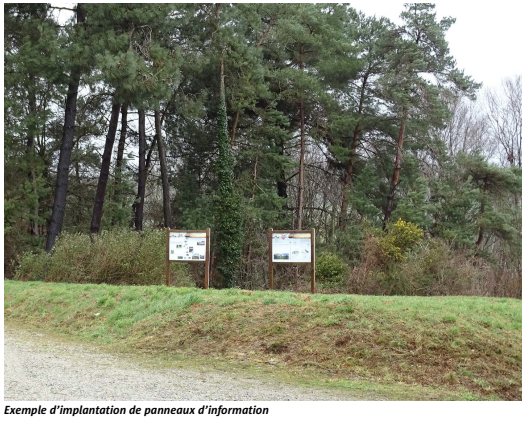 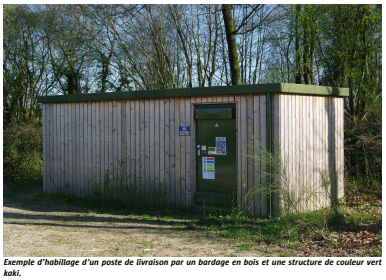 37
[Speaker Notes: Thématique contexte éolien
Éolienne la plus proche à 2085m du point de vue

Analyse actuelle : En raison d’un relief favorable et de la présence de grandes parcelles agricoles, la vue est ouverte en direction de l’est et englobe actuellement les quatre éoliennes du parc du Clos Neuf. Les
éoliennes du projet de la Roche Blanche, ainsi que celles du projet de Trémorel, vont venir s’insérer dans le paysage, plus lointaines et partiellement à l’arrière d’arbres. La présence de ces arbres
visuellement plus hauts et de poteaux électriques dans cette direction atténue leur visibilité et reporte l’attention sur les éoliennes les plus proches, celles du Clos Neuf.]
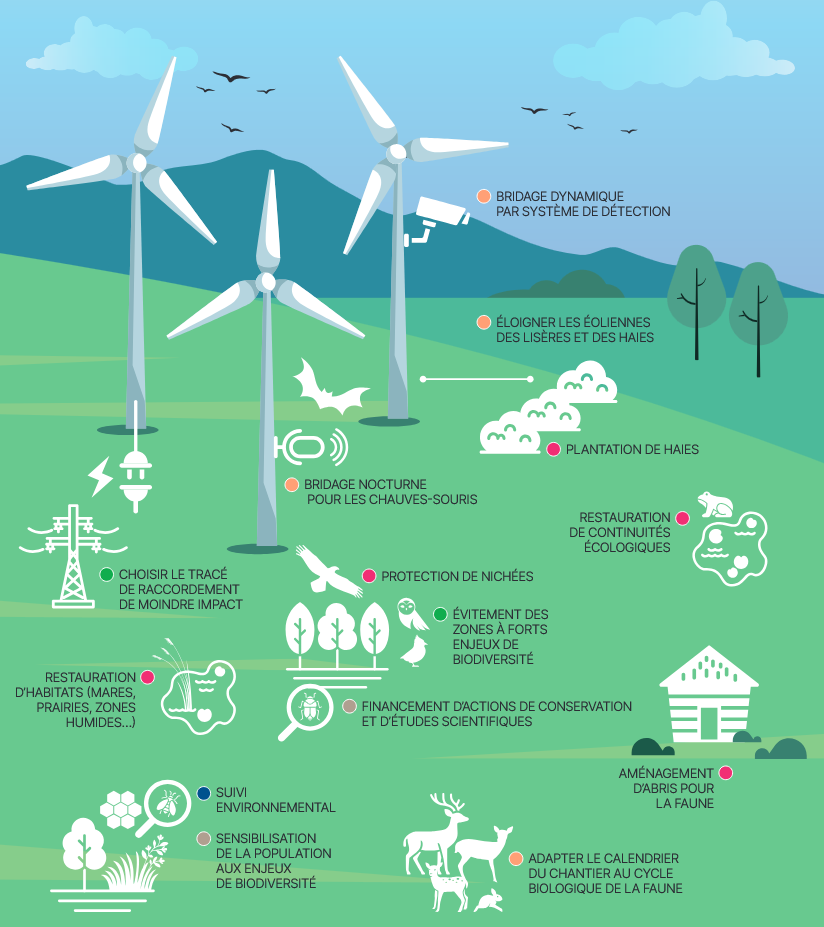 Étude Naturaliste – Mesures ERCA majeures et impacts résiduels
Démarche d’évitement et réduction en phase de conception du projet

Mesures d’évitement et de réduction mises en œuvre en phase chantier et en phase exploitation

Mesures de compensation, de suivi et d’accompagnement
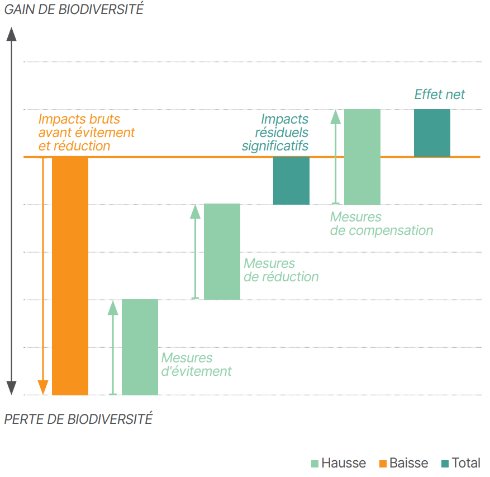 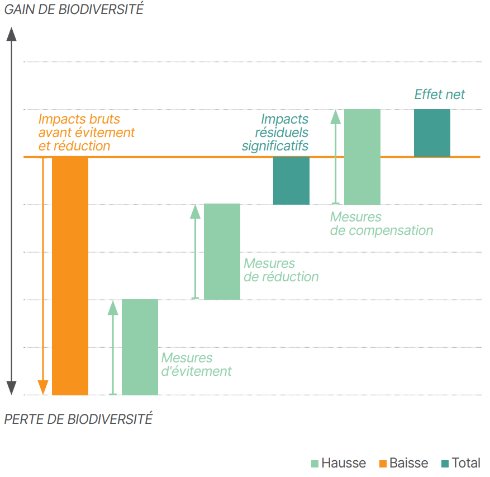 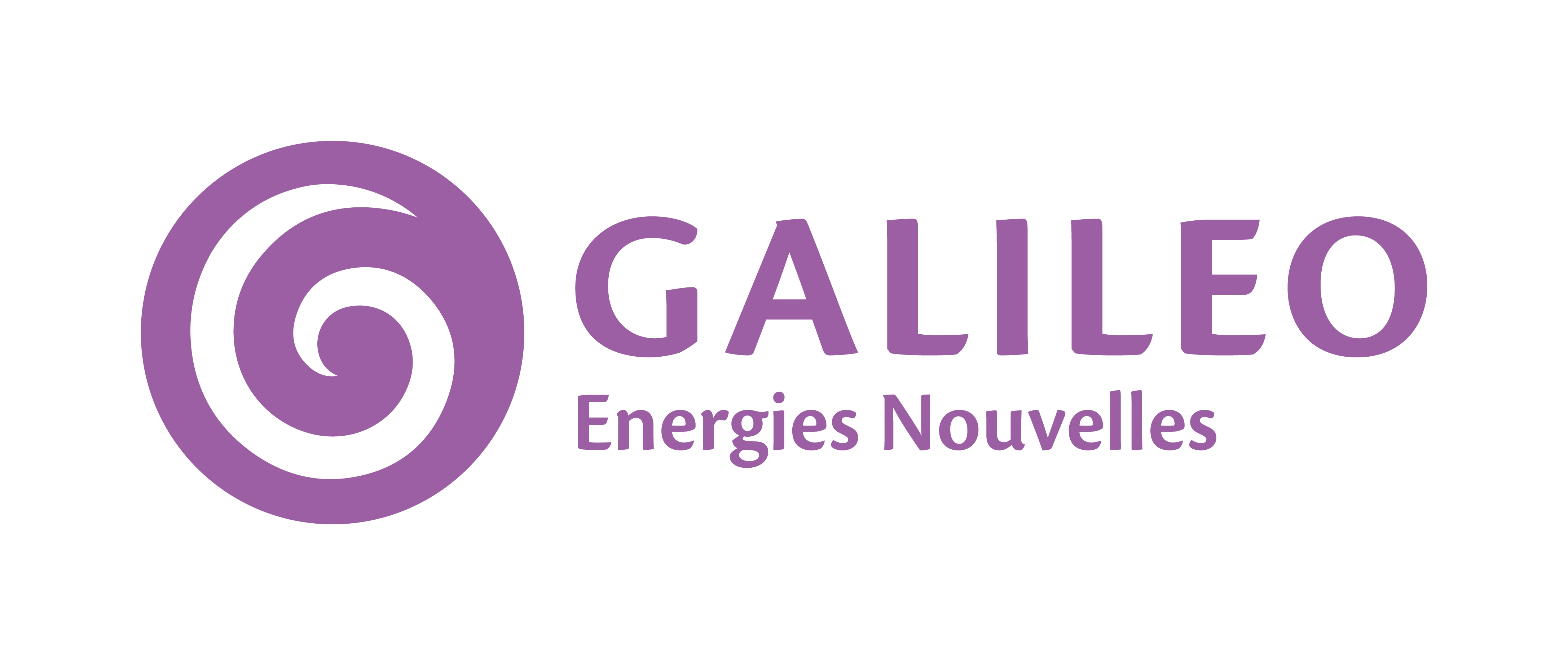 38
[Speaker Notes: Thématique route N164, sensibilité modérée
Éolienne la plus proche : E1 à 2574m du point de vue

Analyse actuelle :Ce point de vue assez ponctuel domine le paysage et permet des vues longues jusqu’au massif de Paimpont que l’on aperçoit plus ou moins dans l’axe de la route. Quatre parcs éoliens sont visibles
dans le champ visuel, à des distances variées : ceux de Trémorel, de Mauron, de la Roche Blanche et du Clos Neuf. Ces parcs offrent quelques similitudes, notamment les trois plus proches : un
nombre de 4 éoliennes assez régulièrement espacées (à l’exception des éoliennes E3 et E4 du projet qui se superposent), sur une ligne qui converge vers l’horizon. Ces quatre parcs occupent une
large portion de l’horizon (presque 100° du champ visuel), mais aucun autre parc n’est visible dans les autres directions.]
Étude Naturaliste – Mesures ERCA majeures et impacts résiduels
4045 m² de zone humide non artificialisée
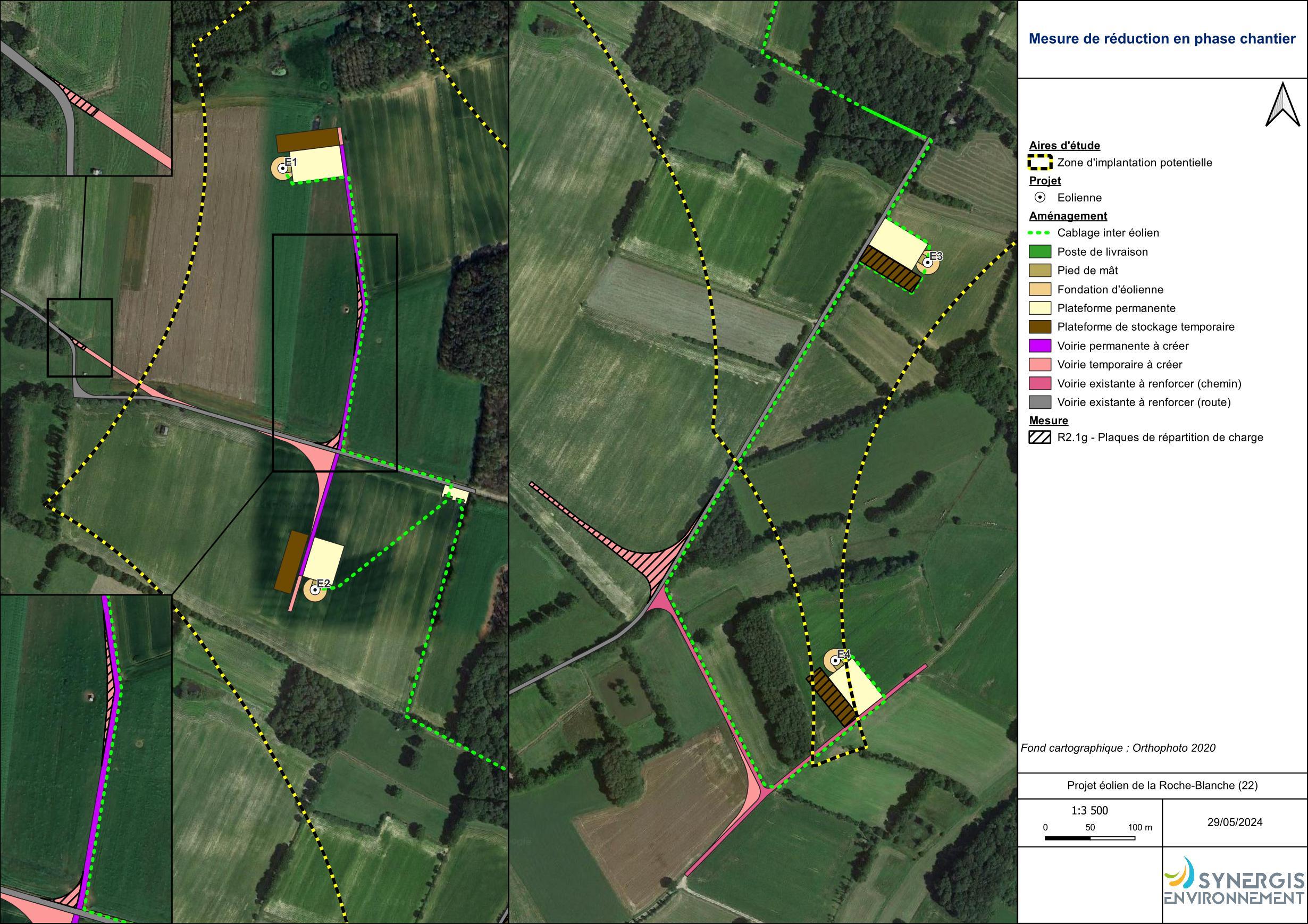 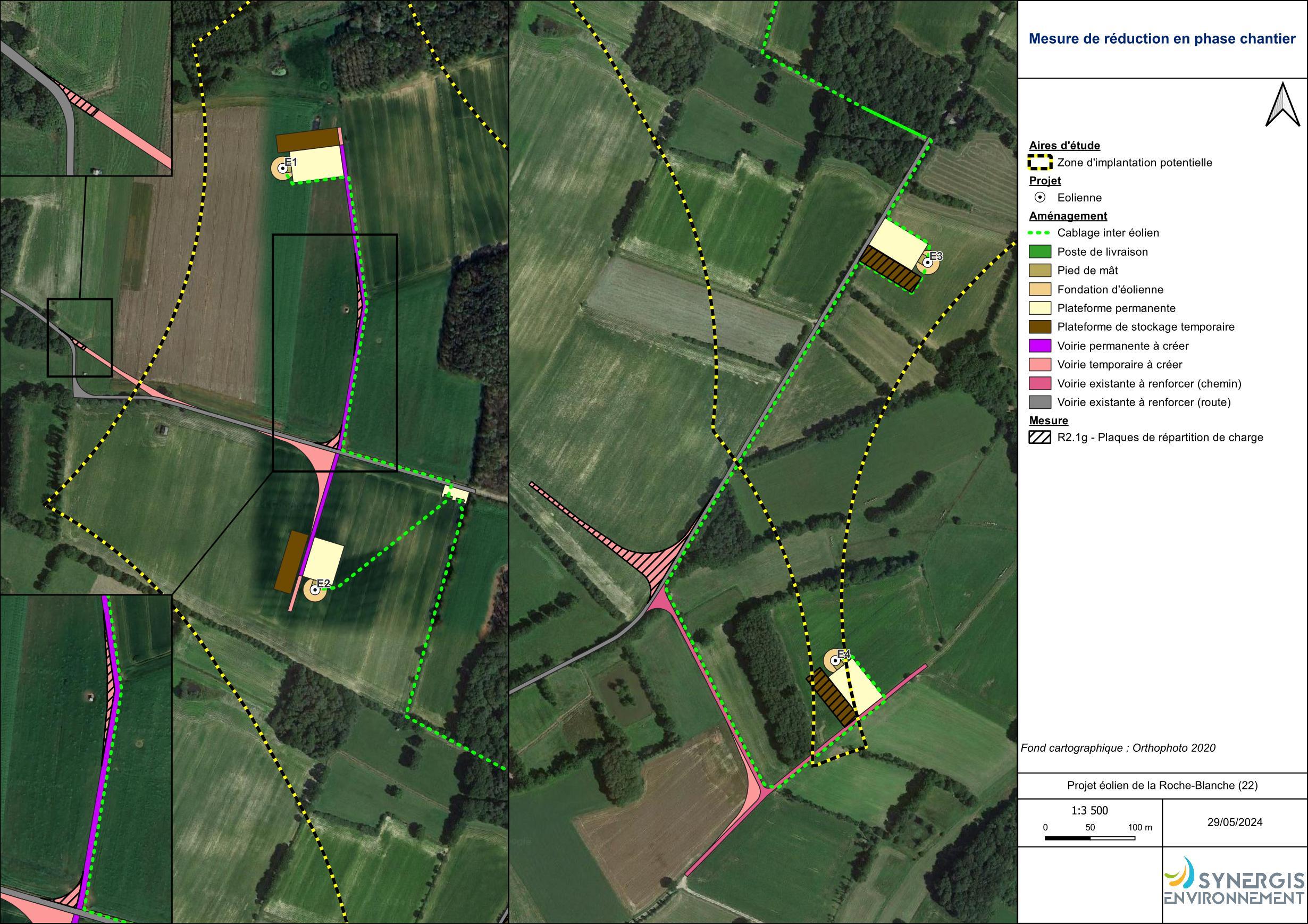 Mesures spécifiques au projet de la Roche Blanche

Phase travaux :
Evitement : Mise en défens des zones humides (balisage)
Réduction : Dispositif de répartition des charges
Réduction : Limitation de la formation d’ornières et de flaques
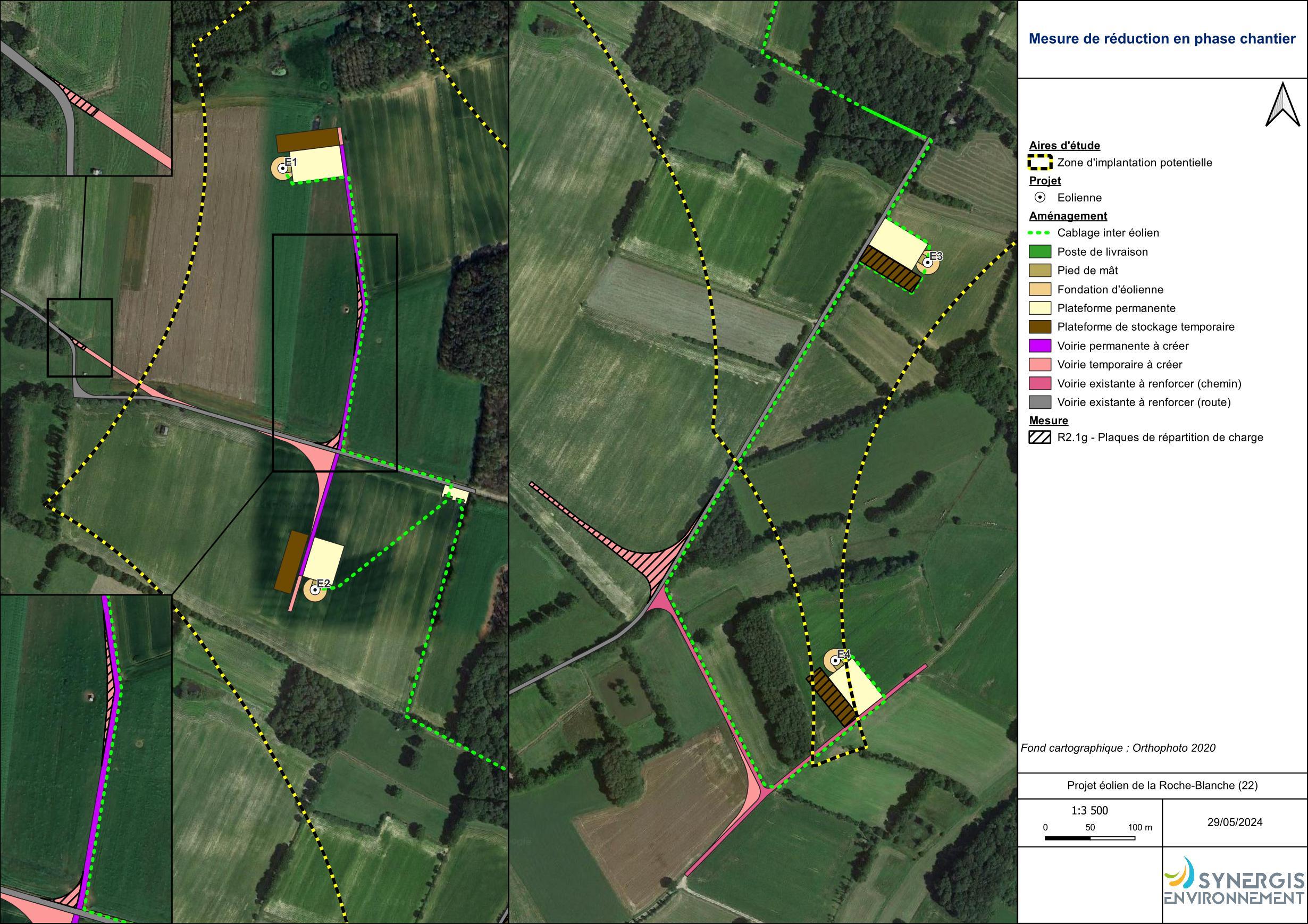 Répartition des charges
Impacts résiduels non significatifs sur la faune et la flore
39
[Speaker Notes: Thématique route N164, sensibilité modérée
Éolienne la plus proche : E1 à 2574m du point de vue

Analyse actuelle :Ce point de vue assez ponctuel domine le paysage et permet des vues longues jusqu’au massif de Paimpont que l’on aperçoit plus ou moins dans l’axe de la route. Quatre parcs éoliens sont visibles
dans le champ visuel, à des distances variées : ceux de Trémorel, de Mauron, de la Roche Blanche et du Clos Neuf. Ces parcs offrent quelques similitudes, notamment les trois plus proches : un
nombre de 4 éoliennes assez régulièrement espacées (à l’exception des éoliennes E3 et E4 du projet qui se superposent), sur une ligne qui converge vers l’horizon. Ces quatre parcs occupent une
large portion de l’horizon (presque 100° du champ visuel), mais aucun autre parc n’est visible dans les autres directions.]
Étude Naturaliste – Mesures ERCA majeures et impacts résiduels
 5742 m² de zones humides impactées
 Mesure compensatoire dans le même bassin versant
Mesures spécifiques au projet de la Roche Blanche

Phase exploitation :
Réduction : Bridage dynamique en faveur des chiroptères
Réduction : Bridage agricole en faveur de l’avifaune sous conditions
Compensation : Plantation de haies (56 ml impactés)
Compensation de zones humides : recréation de prairies humides (1,2 ha)
Accompagnement : Aménagement de la maison du Pelan
Accompagnement : réhabilitation d’un ancien abreuvoir à bétail en mare
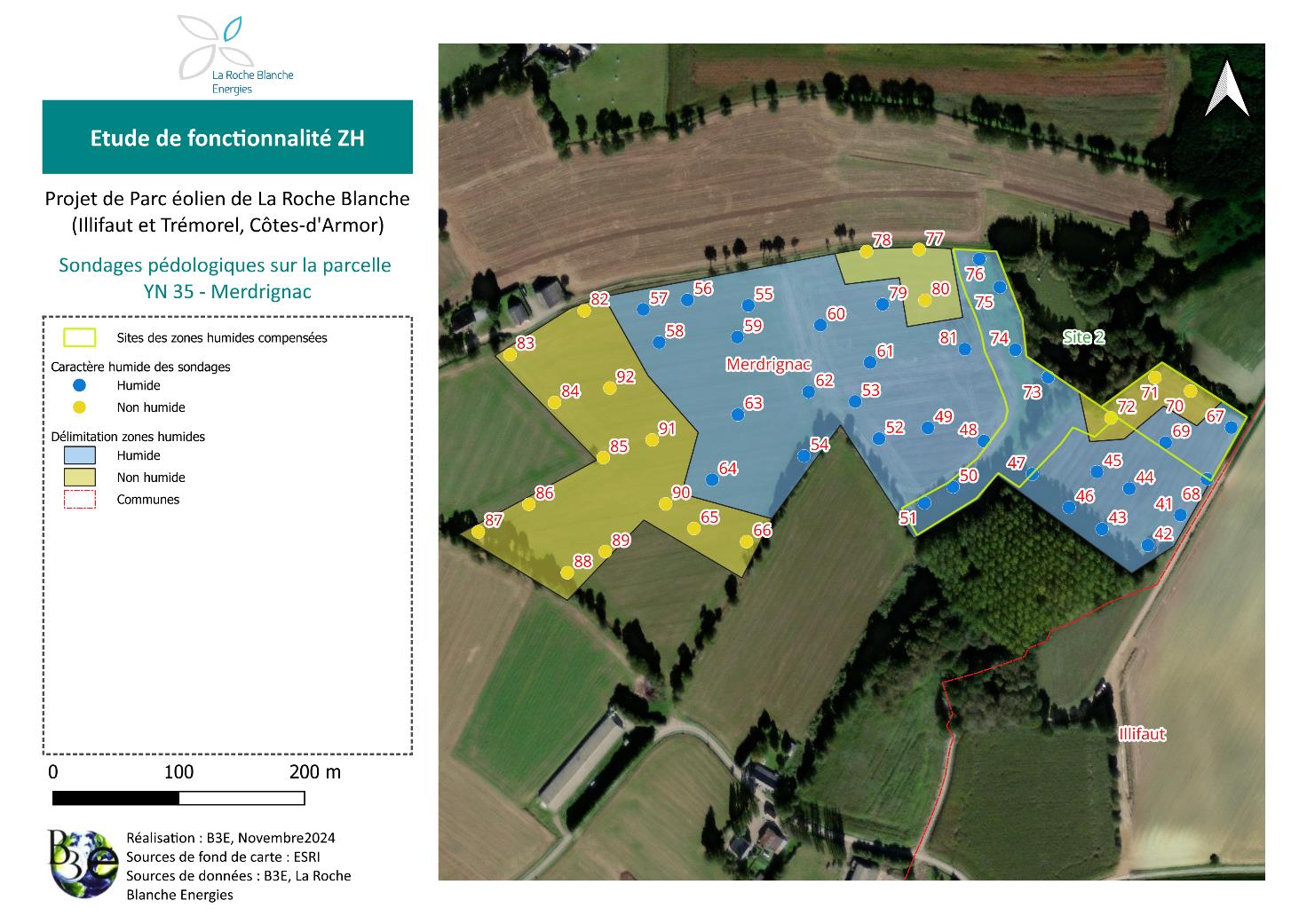 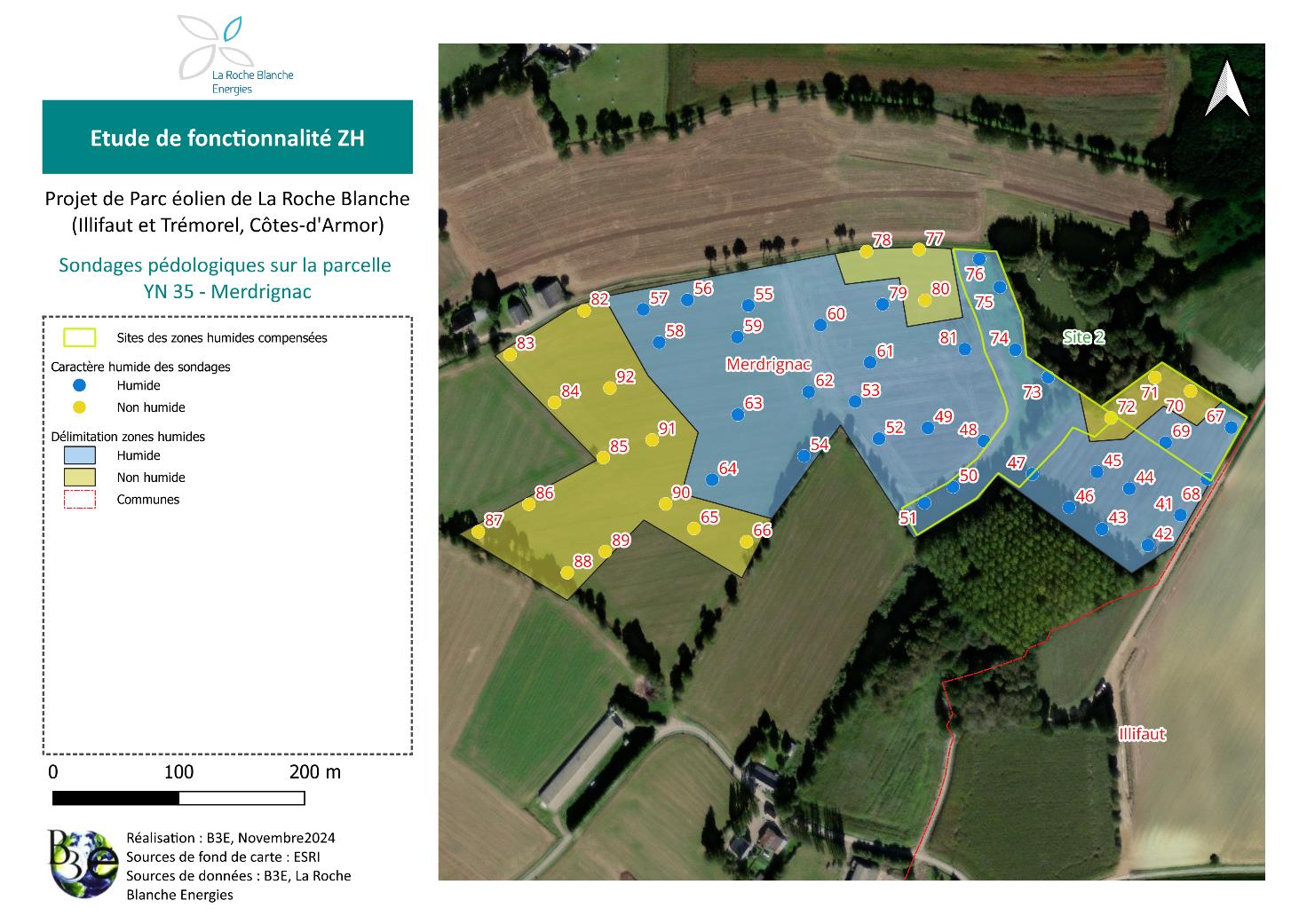 1,25 ha de compensation ZH :
- Suppression des drains
- Prairie permanente
Mesure compensatoire zones humides
Impacts résiduels non significatifs sur la faune et la flore
40
[Speaker Notes: Thématique route N164, sensibilité modérée
Éolienne la plus proche : E1 à 2574m du point de vue

Analyse actuelle :Ce point de vue assez ponctuel domine le paysage et permet des vues longues jusqu’au massif de Paimpont que l’on aperçoit plus ou moins dans l’axe de la route. Quatre parcs éoliens sont visibles
dans le champ visuel, à des distances variées : ceux de Trémorel, de Mauron, de la Roche Blanche et du Clos Neuf. Ces parcs offrent quelques similitudes, notamment les trois plus proches : un
nombre de 4 éoliennes assez régulièrement espacées (à l’exception des éoliennes E3 et E4 du projet qui se superposent), sur une ligne qui converge vers l’horizon. Ces quatre parcs occupent une
large portion de l’horizon (presque 100° du champ visuel), mais aucun autre parc n’est visible dans les autres directions.]
Etude acoustique – bridage et conformité réglementaire
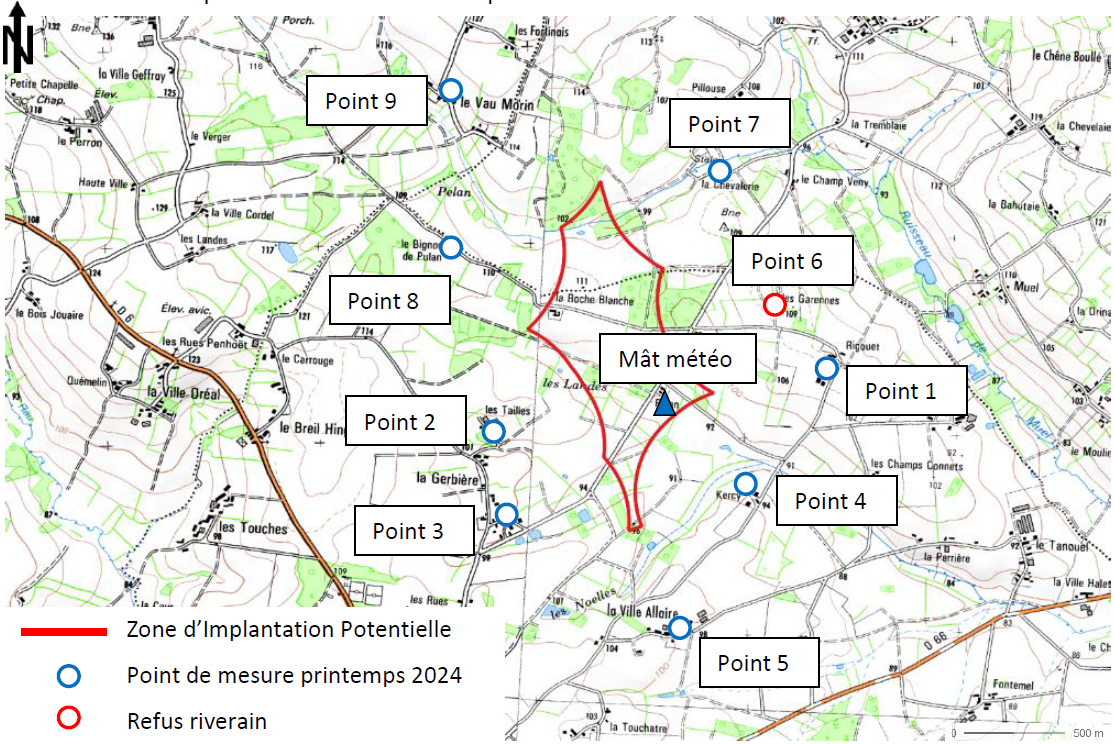 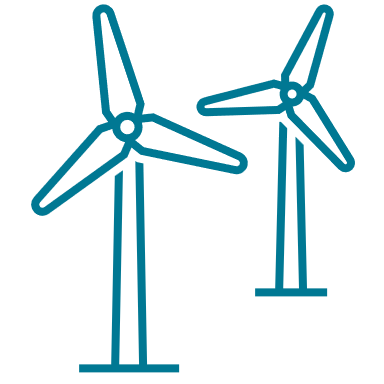 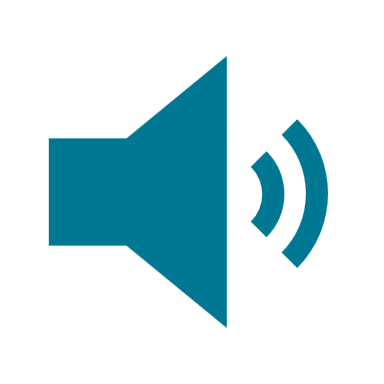 Bridage acoustique
Bridage acoustique
Nouvelle étude dès la mise en service, bridage conforme dans le respect de la réglementation
Localisation des points de mesure acoustique
41
[Speaker Notes: Thématique route N164, sensibilité modérée
Éolienne la plus proche : E1 à 2574m du point de vue

Analyse actuelle :Ce point de vue assez ponctuel domine le paysage et permet des vues longues jusqu’au massif de Paimpont que l’on aperçoit plus ou moins dans l’axe de la route. Quatre parcs éoliens sont visibles
dans le champ visuel, à des distances variées : ceux de Trémorel, de Mauron, de la Roche Blanche et du Clos Neuf. Ces parcs offrent quelques similitudes, notamment les trois plus proches : un
nombre de 4 éoliennes assez régulièrement espacées (à l’exception des éoliennes E3 et E4 du projet qui se superposent), sur une ligne qui converge vers l’horizon. Ces quatre parcs occupent une
large portion de l’horizon (presque 100° du champ visuel), mais aucun autre parc n’est visible dans les autres directions.]
Calendrier du projet
Historique et Concertation
42
Historique du projet
Mât de mesure
Instruction
Signature du foncier
Dépôt du DDAE
Dépôt du RNT
Rencontre DREAL
Etude d’impacts finalisée
Lancement des états initiaux
Finalisation des états initiaux
Lancement études d’impacts
43
[Speaker Notes: PàP : 63 points visités, dont 50 maisons habitées : 30 portes ouvertes et 10 restent à ce jour jamais rencontrés par un de nous. 4 (futurs) opposants dont 1 virulent, et 6 pro éoliens rencontrés. Le reste est soit indifférent, soit globalement inquiet des nombreuses éoliennes déjà visibles et disent que tous les parcs en cours ne pourront être construits. Sachant que dans ceux cités, celui du Lancras est déjà autorisé et en préparation de construction.  13 riverains sur les 30 demandent qu'un geste soit fait sur le prix de l'électricité et quelques-uns menacent de devenir opposants si rien n'est fait.]
Echanges passés et à venir
2007 – Identification de la zone d’étude et premiers contacts avec les élus des communes d’implantation
Juillet-août 2021 – Rencontre des maires pour relancer le projet
Janvier 2022 – Flash-info sur Panneau Pocket pour Illifaut & création du site internet
Novembre 2022 – Flash-info sur Panneau Pocket pour Illifaut
Novembre 2022 – Comité de Suivi Elus N°1
Mars 2023 – Comité de Suivi Elus N°2 & porte à porte autour de la ZIP
Décembre 2023 – Comité de Suivi Elus N°3
Mars-Avril 2024 – Lettre d’information : flash-info pour Illifaut et bulletin pour Trémorel
Mars 2025 – Lettre d’informations, permanences publiques et Comité Projet
Mai et juin 2025 – Ouverture du parc du Clos Neuf & lancement du financement participatif
Site Web du projet
https://parceolien-rocheblanche.fr/
44
[Speaker Notes: PàP : 63 points visités, dont 50 maisons habitées : 30 portes ouvertes et 10 restent à ce jour jamais rencontrés par un de nous. 4 (futurs) opposants dont 1 virulent, et 6 pro éoliens rencontrés. Le reste est soit indifférent, soit globalement inquiet des nombreuses éoliennes déjà visibles et disent que tous les parcs en cours ne pourront être construits. Sachant que dans ceux cités, celui du Lancras est déjà autorisé et en préparation de construction.  13 riverains sur les 30 demandent qu'un geste soit fait sur le prix de l'électricité et quelques-uns menacent de devenir opposants si rien n'est fait.]
Questions / Réponses
45
Merci pour votre attention
Hugo FRANCOIS
 TÉL. 06 98 21 70 21 • hugo.francois@quenea.com

Doriane MOISAN
 TÉL. 07 61 70 07 51 • doriane.moisan@quenea.com

Bastien BRANCHOUX
 TÉL. 06 61 91 41 79 • bastien.branchoux@baywa-re.fr

Julie BACHELARD
 TÉL. 06 38 02 84 51 • julie.bachelard@baywa-re.fr
46
Annexes
47
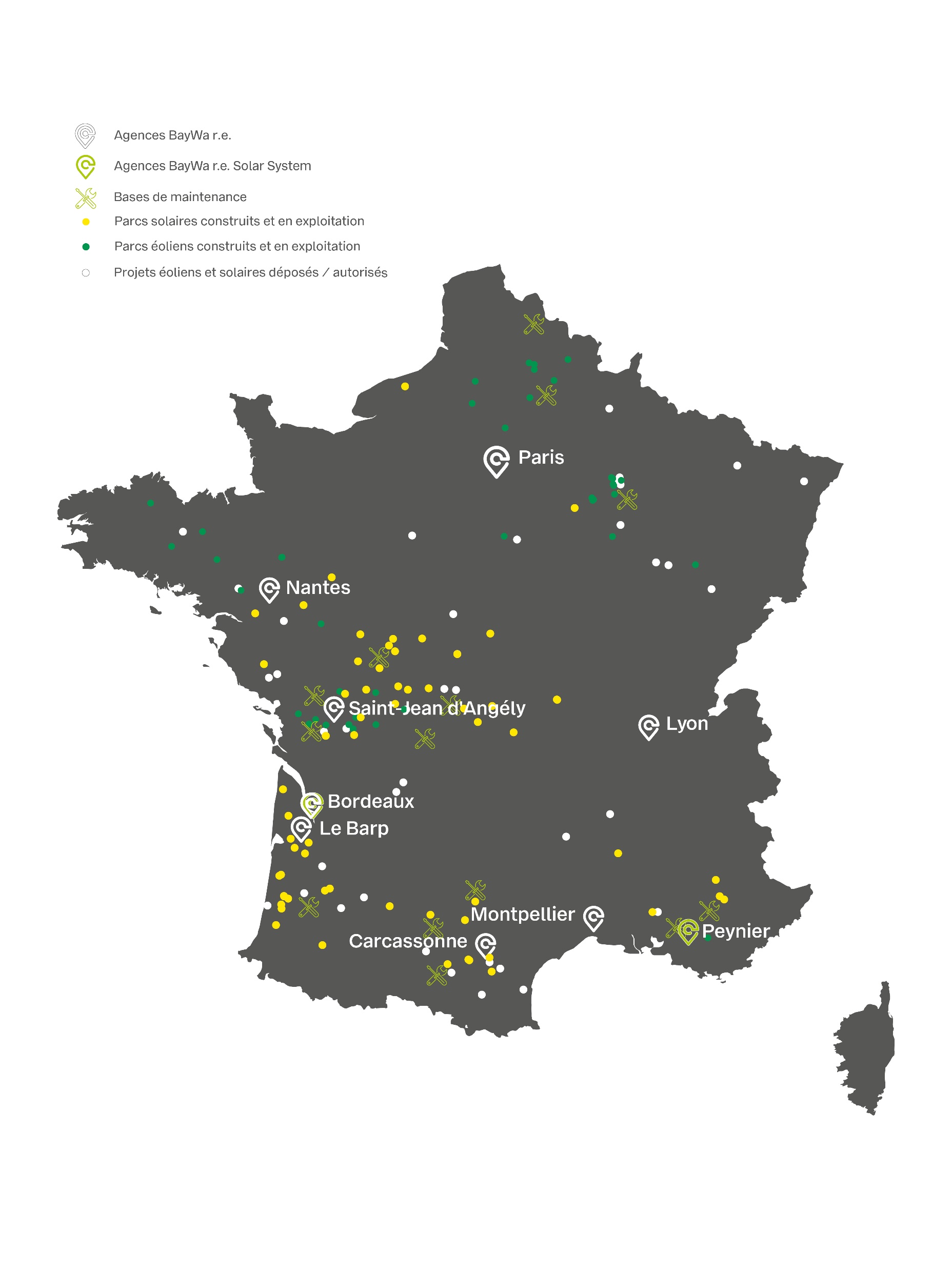 Le porteur de projet – BayWa r.e.
+20 ans d’expérience
Chiffres clés BayWa r.e. France
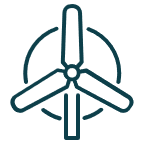 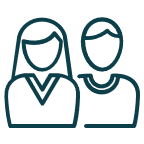 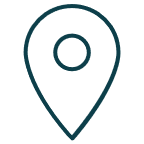 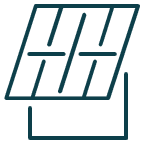 690 MWc- 75 parcs
480 MW
-33 parcs
10
350
agences et une dizaine de bases de maintenance
employés
solaires ou ombrières en exploitation
éoliens en exploitation
r.e.penser l’énergie avec les territoires
Chez BayWa r.e., nous sommes convaincus que la transition énergétique ne se fera pas sans l’adhésion de nos concitoyens et de leurs représentants.Nous estimons donc que les territoires doivent être au cœur du développement de projets d’énergies renouvelables.
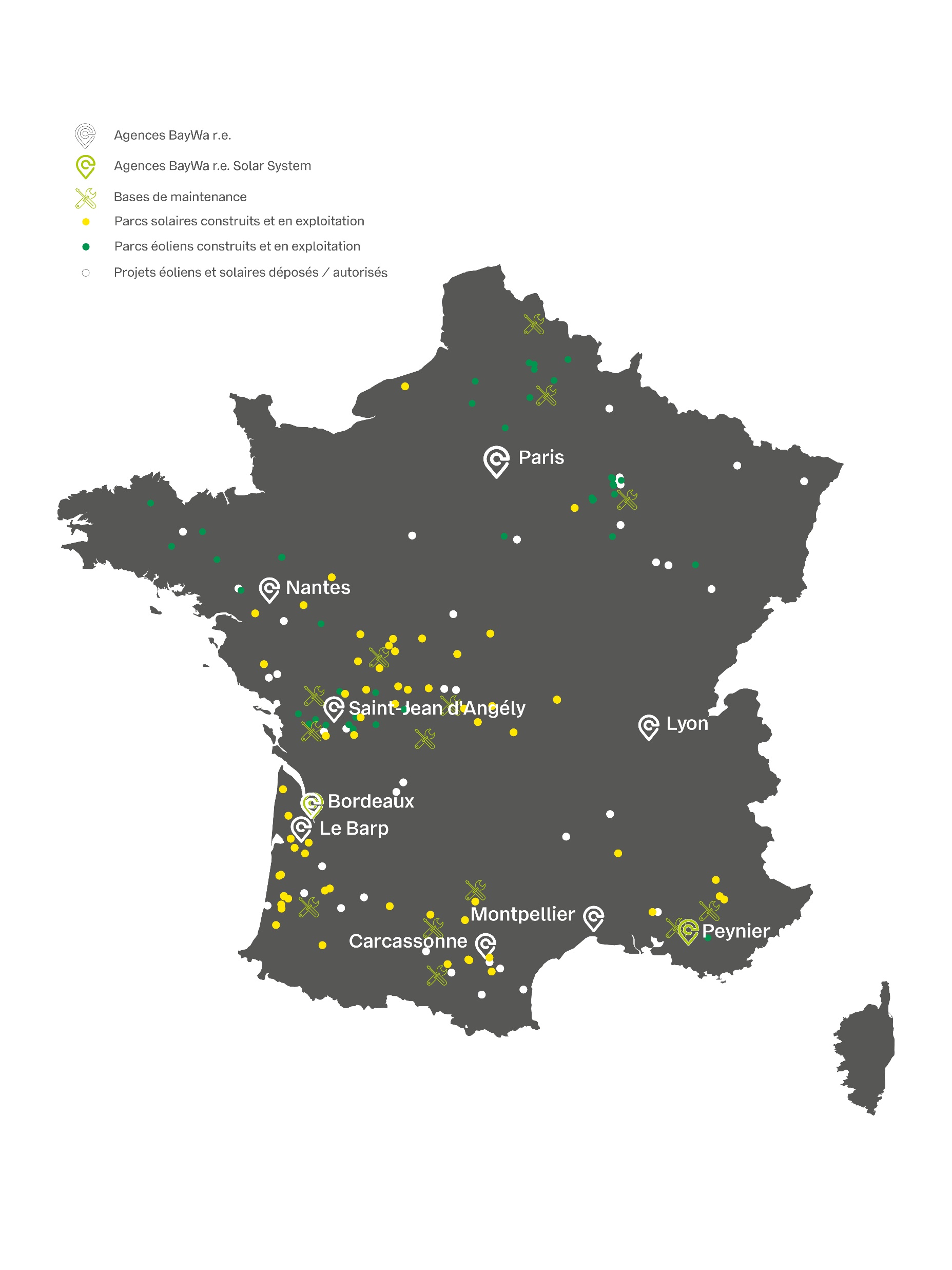 48
Le porteur de projet – BayWa r.e.
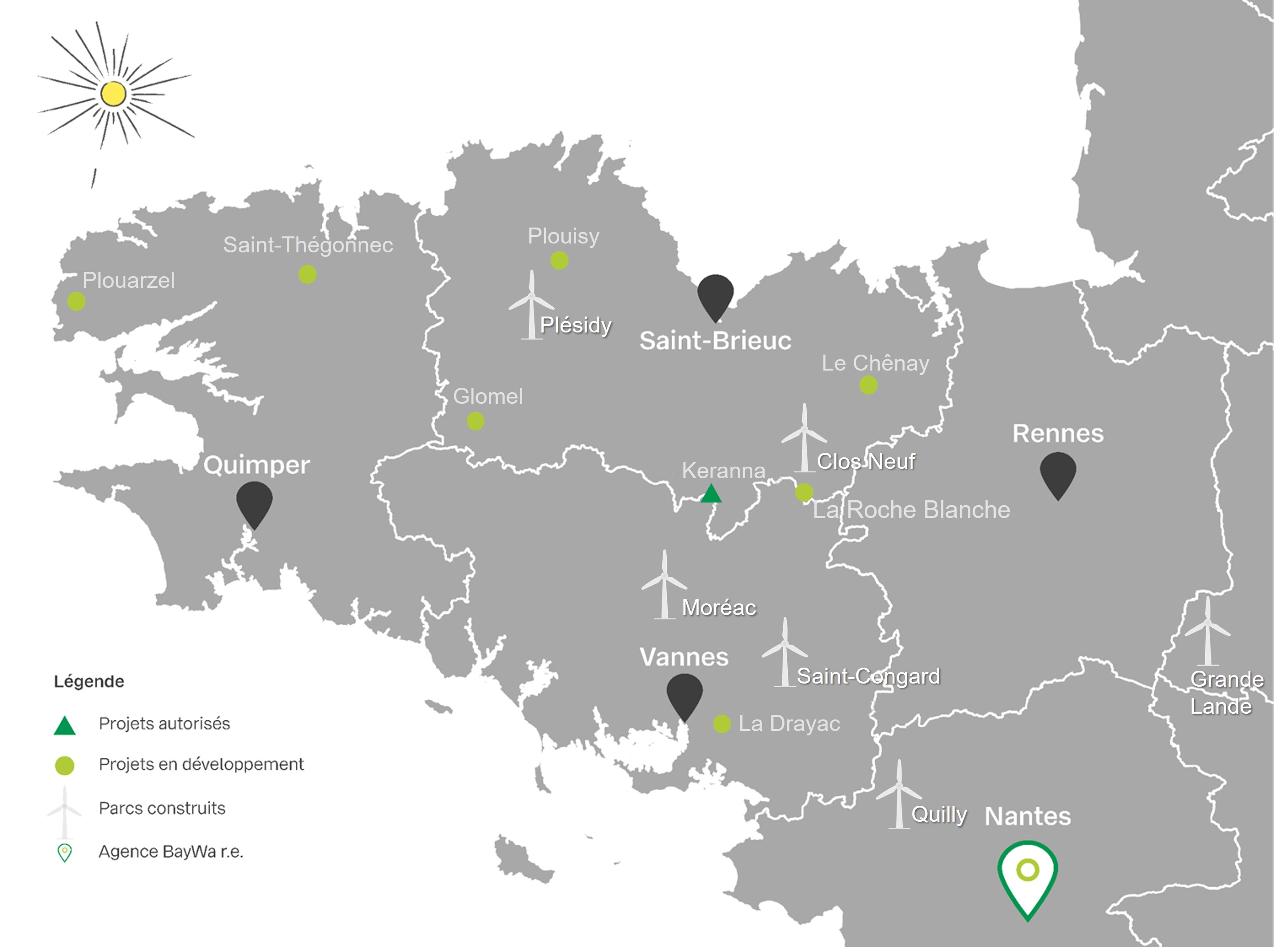 49
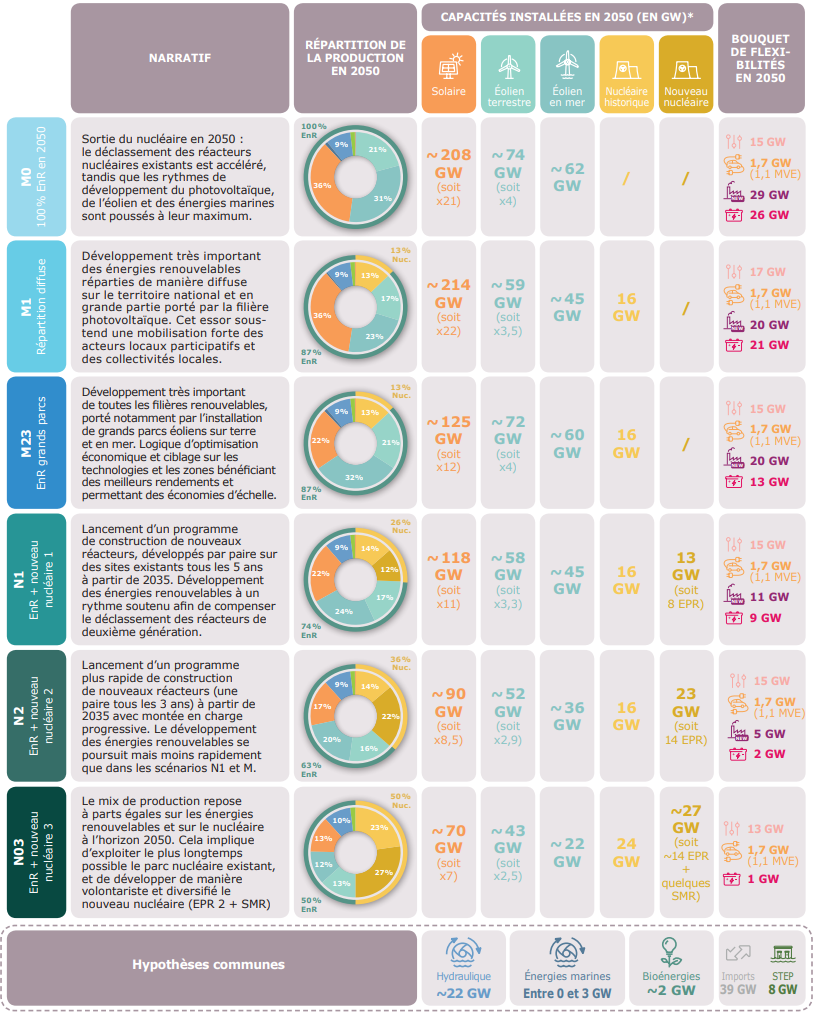 Enjeux énergétiques
50
Zones humides – historique des études pédologiques
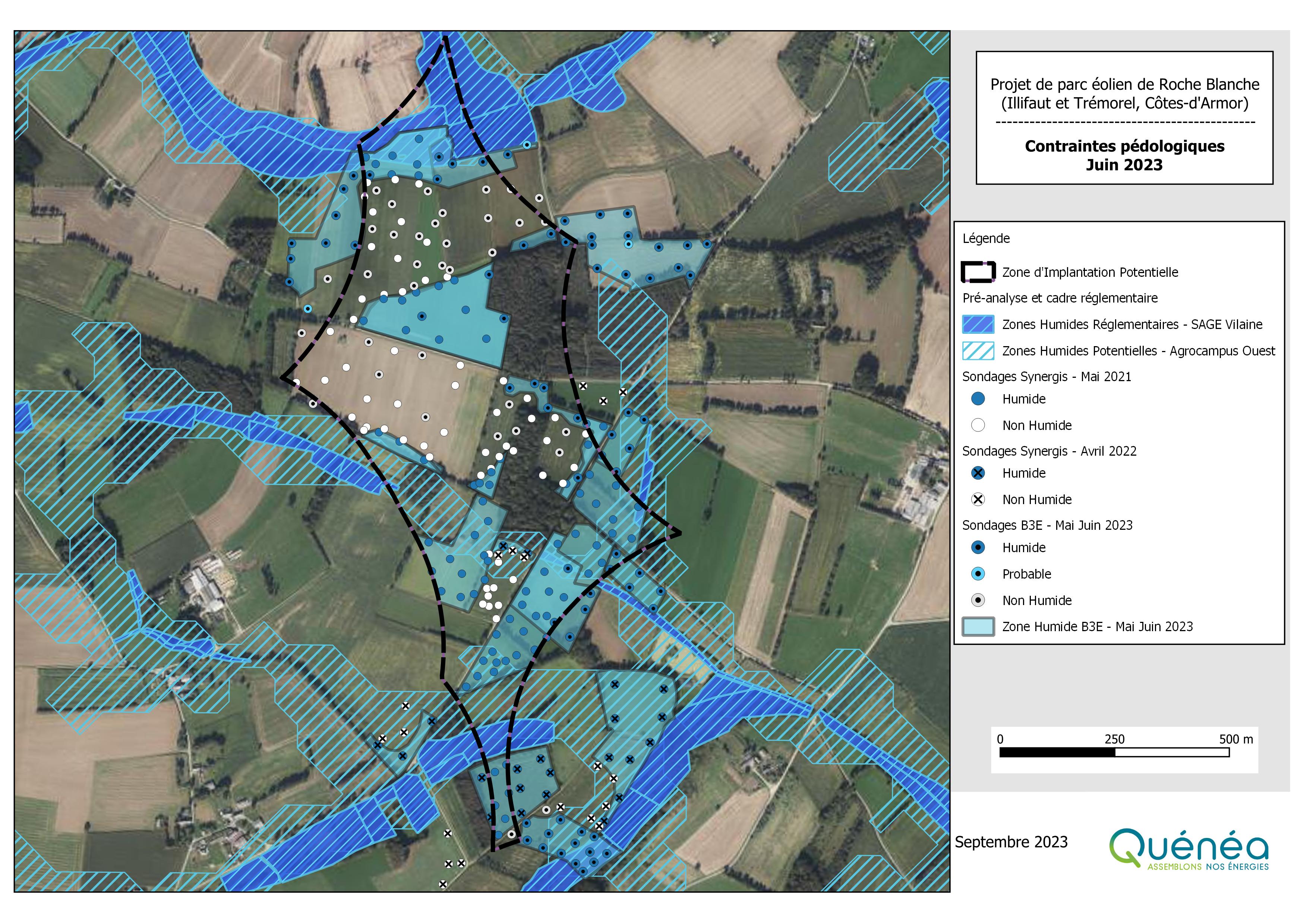 Secteur particulièrement humide

Historique des sondages pédologiques :
Mai 2021 : 1ers sondages
Avril 2022 : accès
Mai-Juin 2023 : droit des aménagements
51
Etats initiaux - Bilan
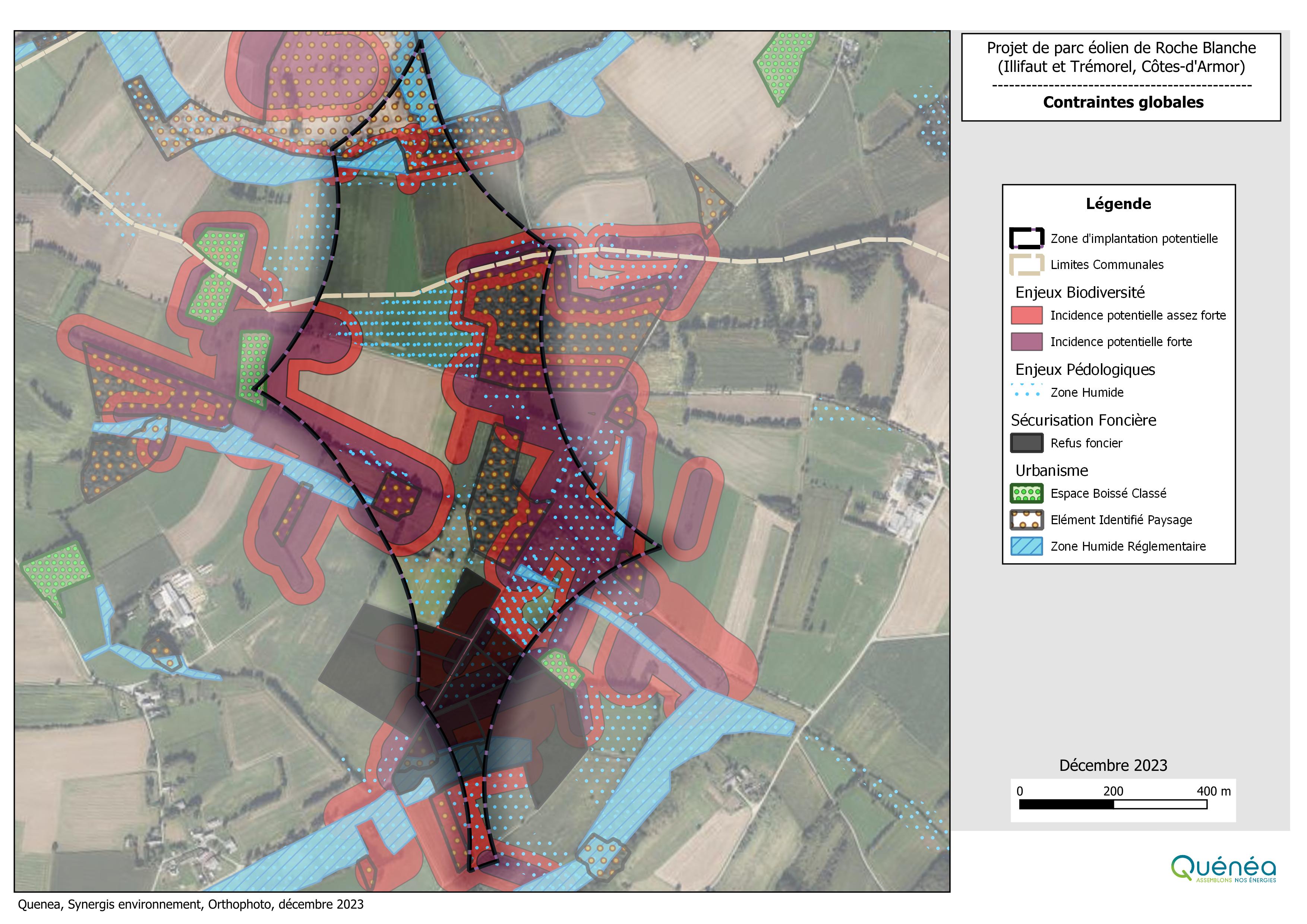 Sensibilités liées aux haies (zone de dispersion chiroptères)

Des zones humides bien présentes (les zones humides issues des sondages pédologiques présentent une fonctionnalité dégradée)

Des refus fonciers au sud
52
[Speaker Notes: Enjeux chiro + ZH réglementaire + ZH pédo + refus fonciers]
Variantes d’implantation – Bilan paysage
53
Variantes d’implantation – Bilan écologique
54
Mesures ERC
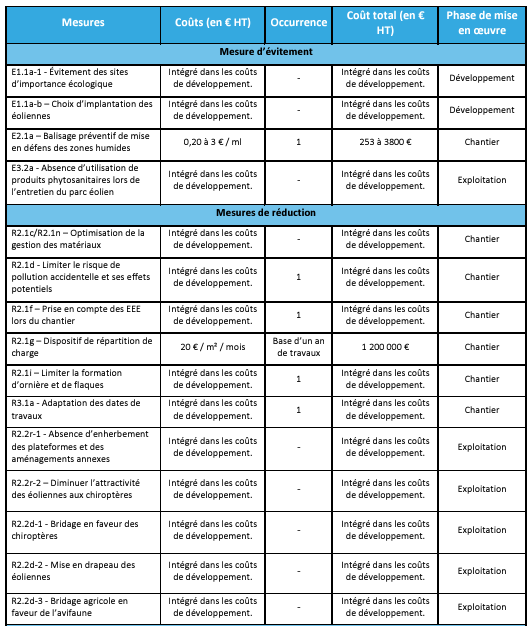 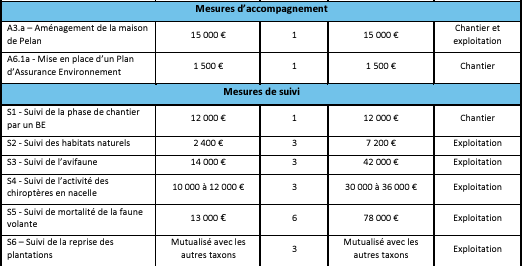 55
Mesure de compensation - Zones humides
Mesure possible
Remise en état d'un petit étang pour  créer une mare :
Intérêt écologique
Proximité d'un cours d'eau et d'une zone humide effective
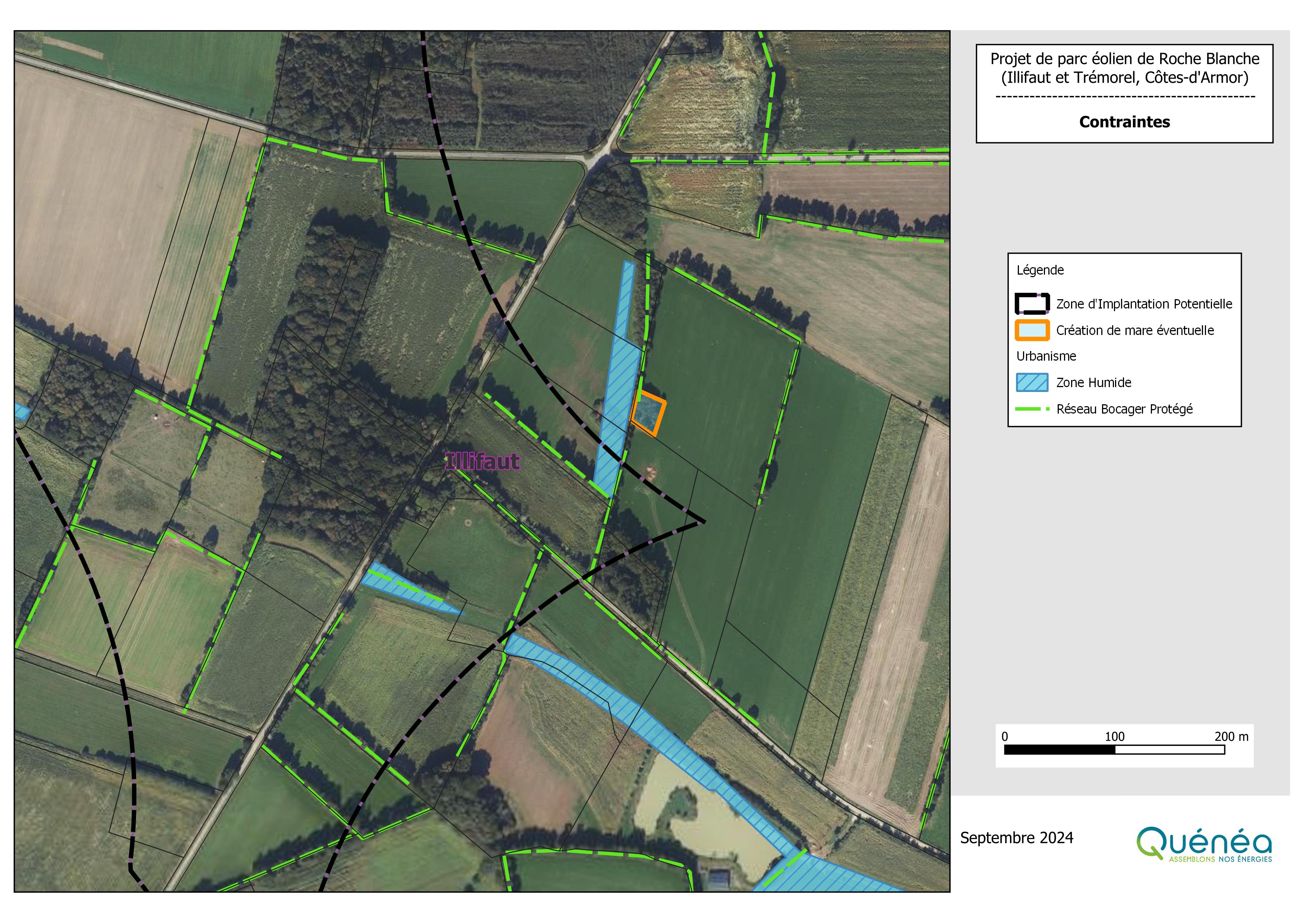 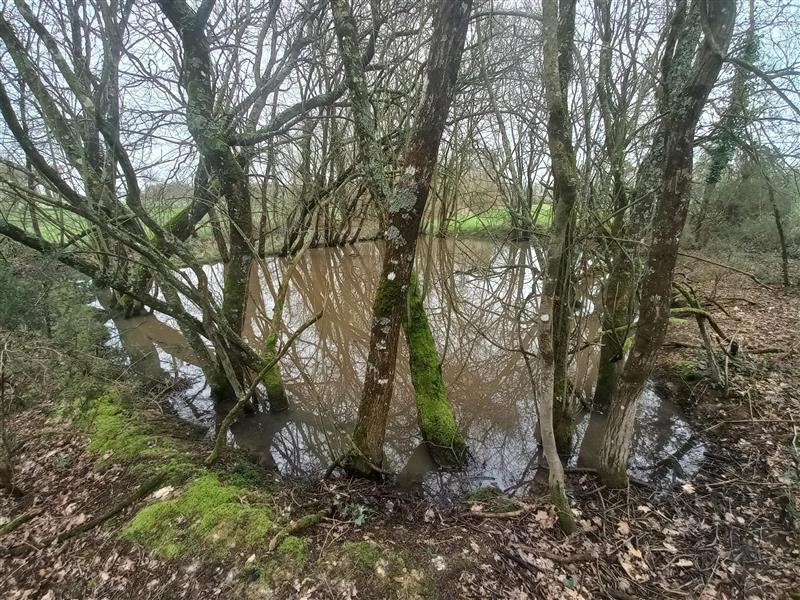 56
57
58
59
Procédure d’instruction révisée
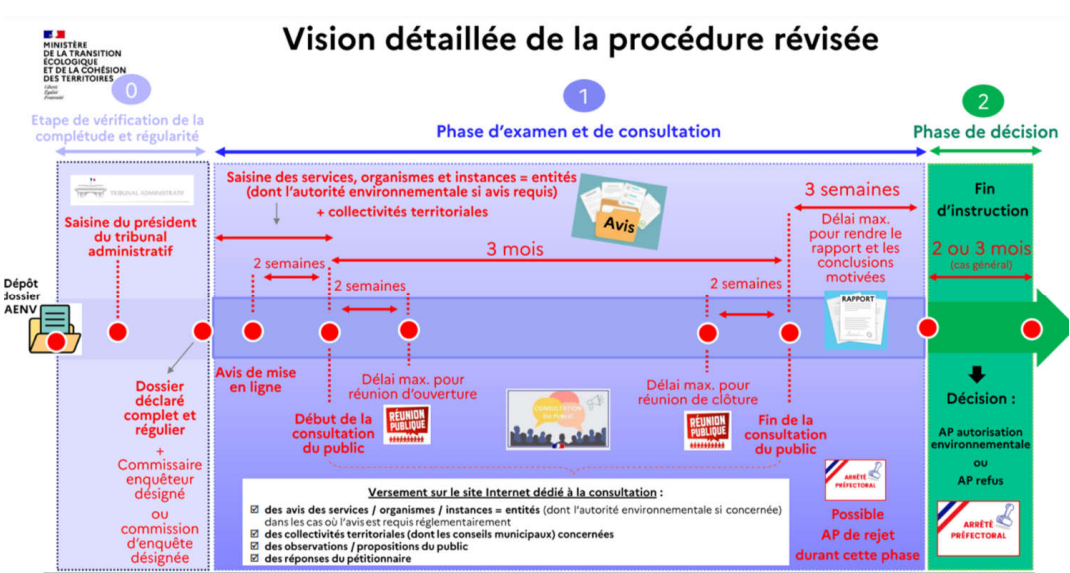 60